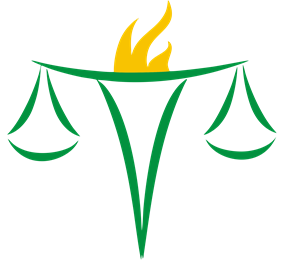 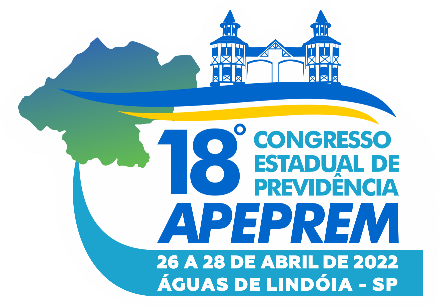 A ATUAÇÃO DO SERVIÇO SOCIAL NO DESENVOLVIMENTO DE BOAS PRÁTICAS PARA A EDUCAÇÃO PREVIDENCIÁRIA
Assistentes Sociais dos Regimes Próprios de Previdência
Estado de São Paulo
Garantindo o acesso à informação aos segurados e à sociedade
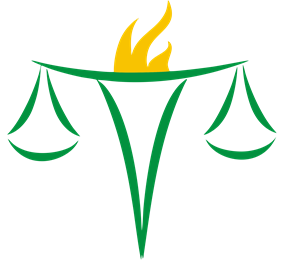 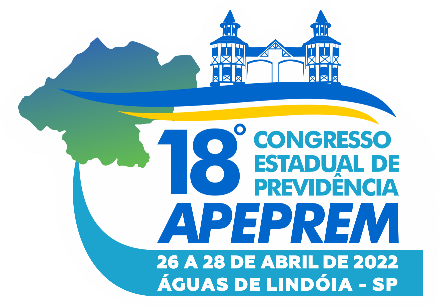 Assistentes Sociais dos Regimes Próprios de Previdência
Estado de São Paulo
A TRAJETÓRIA DO SERVIÇO SOCIAL NA POLÍTICA DE PREVIDÊNCIA SOCIAL
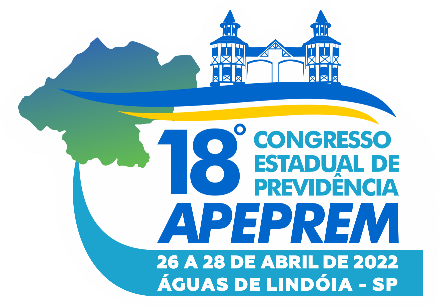 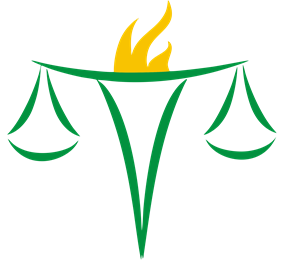 Assistentes Sociais dos Regimes Próprios de Previdência
Estado de São Paulo
ASSUNTOS DISSERTADOS
Trajetória do Serviço Social na Previdência Social.

A atuação do Serviço Social nos RPPS.

Impactos da E.C. 103/19.

Serviço Social e Educação Previdenciária.
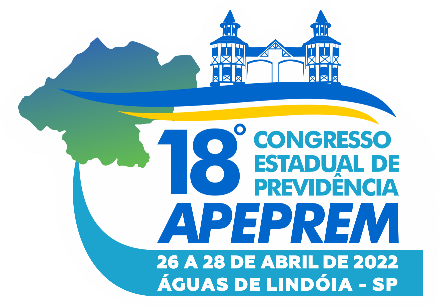 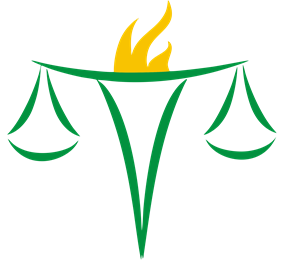 Assistentes Sociais dos Regimes Próprios de Previdência
Estado de São Paulo
Início do Século XX
Fim da Primeira Guerra
REVISÃO HISTÓRICA
Motivações
Industrialização brasileira
Mobilizações populares
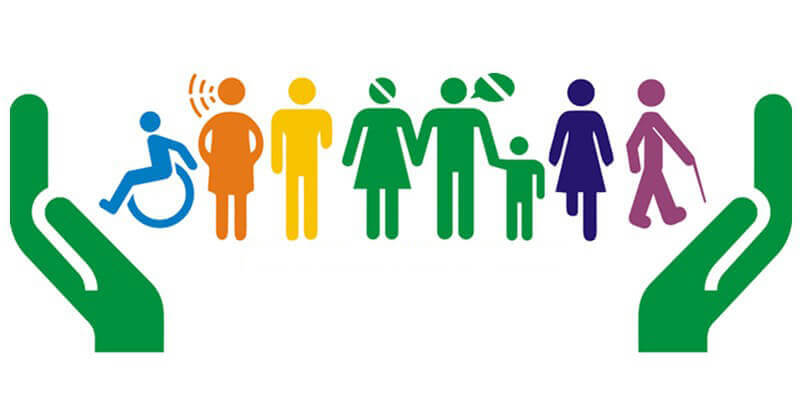 Proteção Social
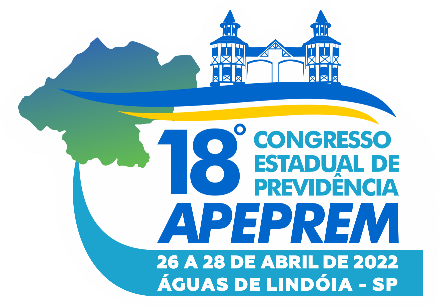 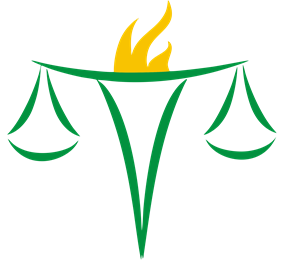 Assistentes Sociais dos Regimes Próprios de Previdência
Estado de São Paulo
REVISÃO HISTÓRICA
Sistema Contributivo
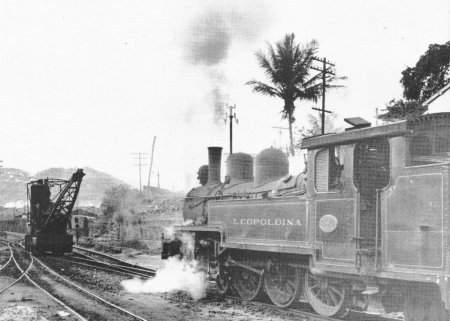 Empregados e Empregadores
Expressivas politicamente
Categorias
Estratégicas para 
economia
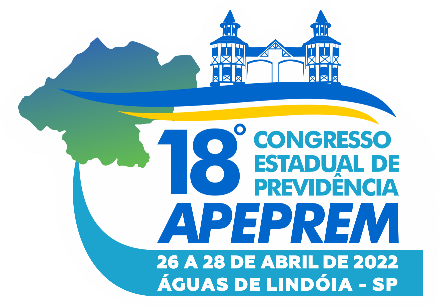 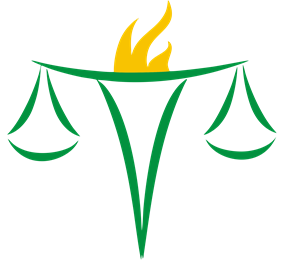 Assistentes Sociais dos Regimes Próprios de Previdência
Estado de São Paulo
REVISÃO HISTÓRICA
Lei Eloy Chaves (1923)
Caixa de Aposentadorias e Pensões (CAPs )
Institutos de Aposentadorias e Pensões (IAPs) 
Lei de Orgânica da Previdência Social (Lei Nº 3.807/1960)
Institutos de Aposentadorias e Pensões (INPs) 
Ministério de Previdência e Assistência Social
PREVIDÊNCIA
Artigo 40 - Regulamenta os Regimes próprios de Previdência Social
Constituição Federal 1988
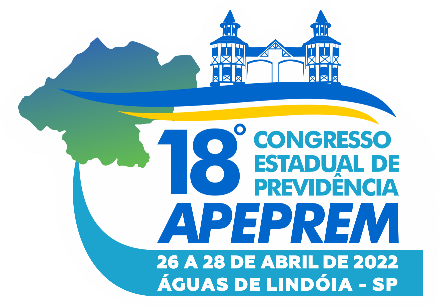 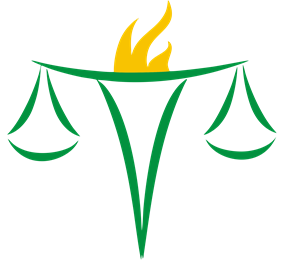 Assistentes Sociais dos Regimes Próprios de Previdência
Estado de São Paulo
REVISÃO HISTÓRICA
Industrialização na Era Vargas
Resposta reguladora à agravante questão social
Ministrado pela igreja (Encíclicas papais)
Hoje, regulamentado pela lei 8662/93.
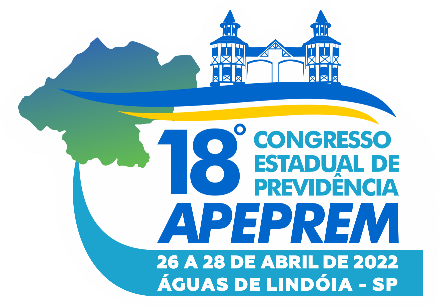 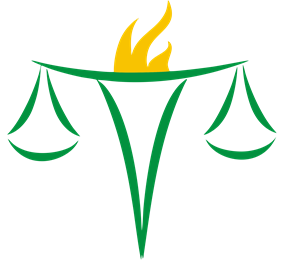 Assistentes Sociais dos Regimes Próprios de Previdência
Estado de São Paulo
Legalmente em 06 de abril de 1944
(78 anos de inserção)
FASES DO SERVIÇO SOCIAL NA PREVIDÊNCIA
Ligado ao Conselho Nacional do Trabalho (CNT)
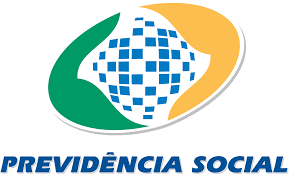 Humanização das grandes máquinas burocráticas
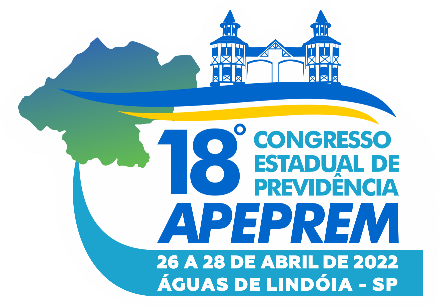 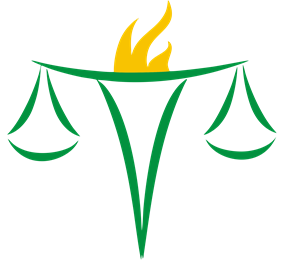 Assistentes Sociais dos Regimes Próprios de Previdência
Estado de São Paulo
FASES DO SERVIÇO
SOCIAL NA PREVIDÊNCIA
Unificação IAPs até o SINPAS 
(Sistema Nacional de Previdência e Assistência Social)
Planejamento, supervisão e execução
Plano Básico de Ação
PERÍODOS DE ALTOS E BAIXOS
Separação entre Previdência e Assistência
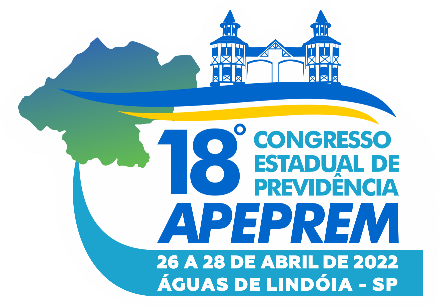 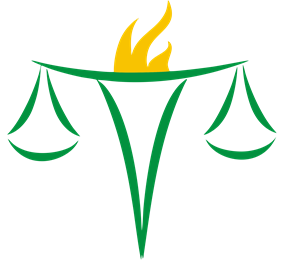 Assistentes Sociais dos Regimes Próprios de Previdência
Estado de São Paulo
FASES DO SERVIÇO
SOCIAL NA PREVIDÊNCIA
Após promulgação da CF 88, a Lei 8213/91 definiu como competência do Serviço Social na previdência:
esclarecimento de direitos, dos meios de exercê-los e do estabelecimento conjunto com os beneficiários quanto à solução de problemas, tanto na sua relação com a instituição como na dinâmica da sociedade.
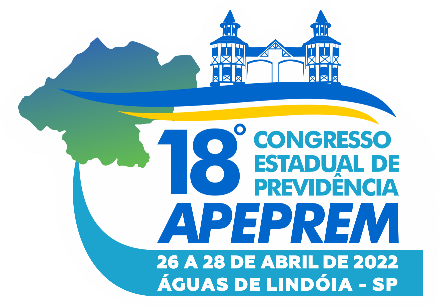 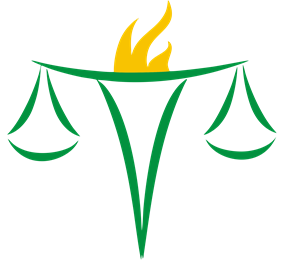 Assistentes Sociais dos Regimes Próprios de Previdência
Estado de São Paulo
Assegurar o direito, tanto no acesso aos benefícios e serviços previdenciários, como também na contribuição para a formação de uma consciência de proteção social ao trabalho com a responsabilidade do Poder Público.
OBJETIVO DO SERVIÇO SOCIAL NA PREVIDÊNCIA
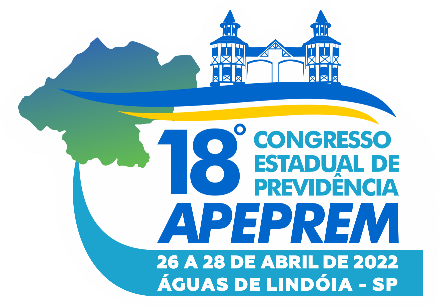 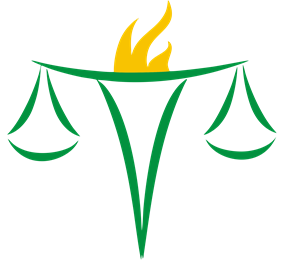 Assistentes Sociais dos Regimes Próprios de Previdência
Estado de São Paulo
ORGANIZAÇÃO NO ESTADO DE SÃO PAULO
NO ESTADO DE SÃO PAULO
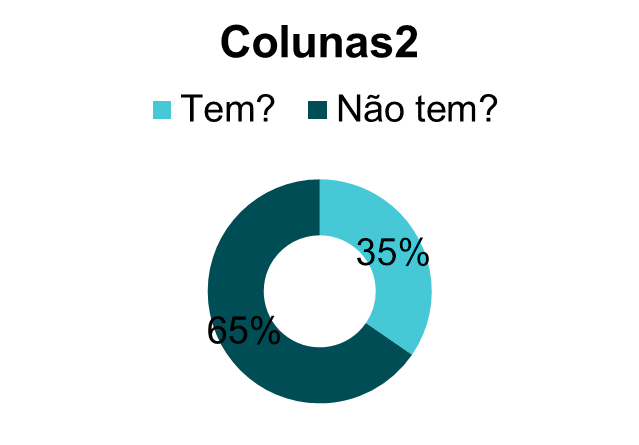 645
MUNICÍPIOS
223
REGIMES PRÓPRIOS DE PREVIDÊNCIA SOCIAL*
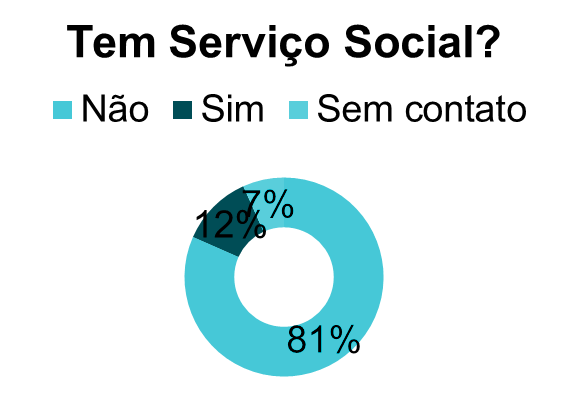 28
INSTITUTOS CONTAM COM O SERVIÇO SOCIAL
*lista disponibilizada pela APEPREM
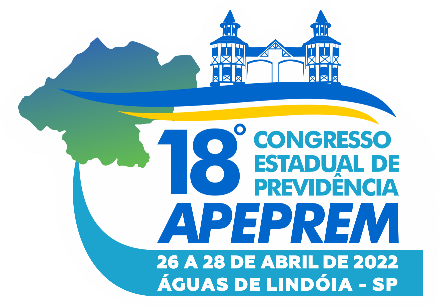 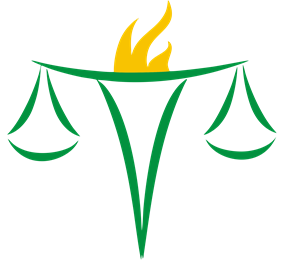 Assistentes Sociais dos Regimes Próprios de Previdência
Estado de São Paulo
Embora o IPMO exista desde 1967, somente em 2004 ele se tornou autarquia previdenciária através da Lei 124 de 19 de julho de 2004, objetivando se adequar às condições estabelecidas pela Lei nº 9.717/98.
Na época, 01 assistente social já trabalhava no instituto. Dentre as demandas:
REVISÃO HISTÓRICA
auxílio-doença 
readaptação de função
recadastramento, 
visitas domiciliares e institucionais  
entre outras atividades.
Hoje, o instituto conta com 3 assistentes sociais, realizando além do acompanhamento dos servidores ativos e inativos (como antes), a execução de projetos.
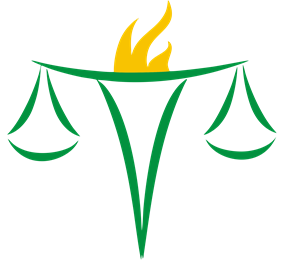 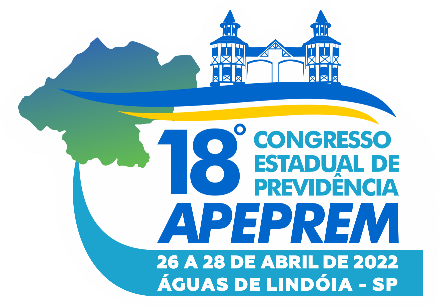 Assistentes Sociais dos Regimes Próprios de Previdência
Estado de São Paulo
ATUAÇÃO DO SERVIÇO SOCIAL NOS RPPS
*A atuação não é homogênea, as ações do Serviço Social podem sofrer diferenças de instituto para instituto, assim como o formato de programas e projetos desenvolvidos.
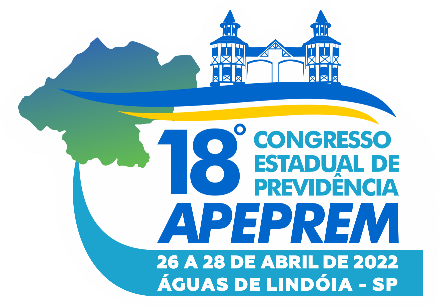 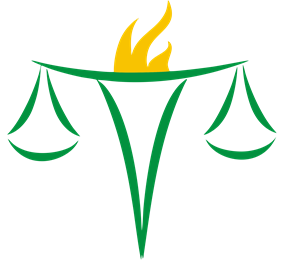 Assistentes Sociais dos Regimes Próprios de Previdência
Estado de São Paulo
ELABORAR
PLANOS, PROGRAMAS e PROJETOS para viabilizar os direitos da população e seu acesso às políticas sociais (saúde, assistência social, habitação, educação, previdência social…)
O QUE FAZ O ASSISTENTE SOCIAL?
(CFESS)
EXECUTAR
COORDENAR/ ANALISAR
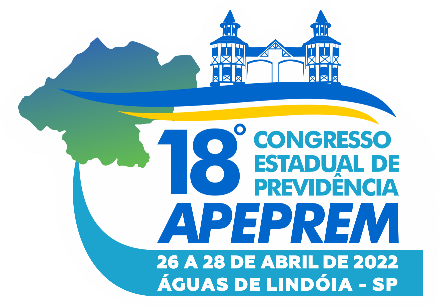 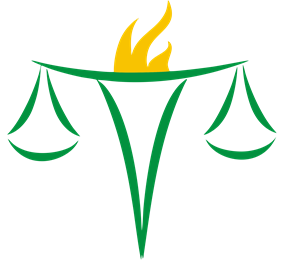 Assistentes Sociais dos Regimes Próprios de Previdência
Estado de São Paulo
O QUE FAZ O 
ASSISTENTE SOCIAL? (CFESS)
ESTUDO SOCIAL =
COLETA DE DADOS / PESQUISA / 
ANÁLISE DE DOCUMENTOS
AVALIAÇÕES
Relatórios, laudos, pareceres
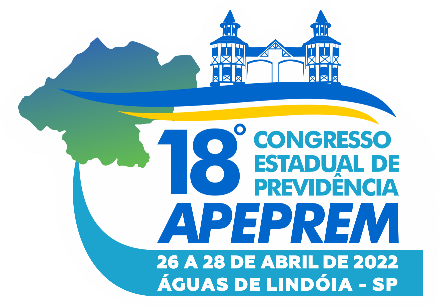 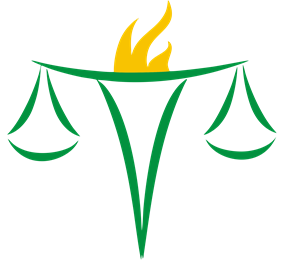 Assistentes Sociais dos Regimes Próprios de Previdência
Estado de São Paulo
O QUE FAZ O 
ASSISTENTE SOCIAL? (CFESS)
Zelar pelo direito de acesso aos benefícios e serviços previdenciários.
Trabalhar EM CONJUNTO com segurados o processo de solução das demandas tanto no âmbito interno como na dinâmica da sociedade.
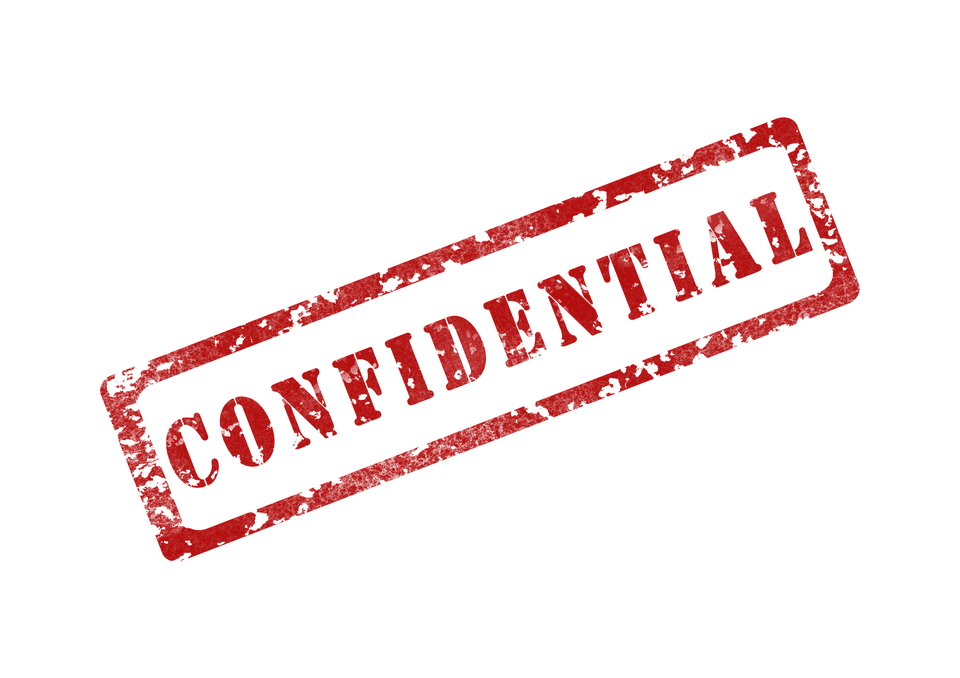 Garantir SIGILO à pessoa que é atendida.
Artigo 88º da Lei n.º 8213/1991, 
na Matriz Teórico Metodológica do Serviço Social na Previdência Social.
AÇÕES previstas:
Artigos 4º e 5º da Lei 8.662/1993
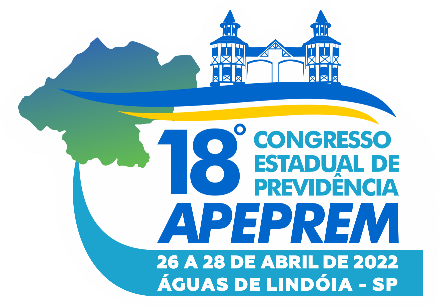 AÇÕES 
NO RPPS
INCLUSÃO DE DEPENDENTES
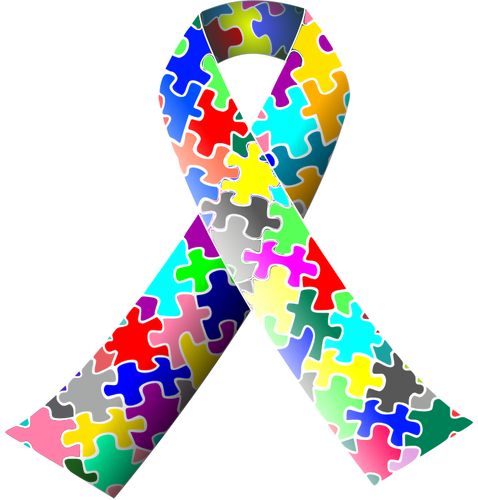 Maiores de 18/21 anos por Incapacidade Permanente
APOSENTADORIA por Tempo de Contribuição PARA PCD (ainda por Mandado Judicial/ Índice de Funcionalidade Brasileiro Modificado – IFBr-M, validado pela UNB e aprovado pelo CONADE)
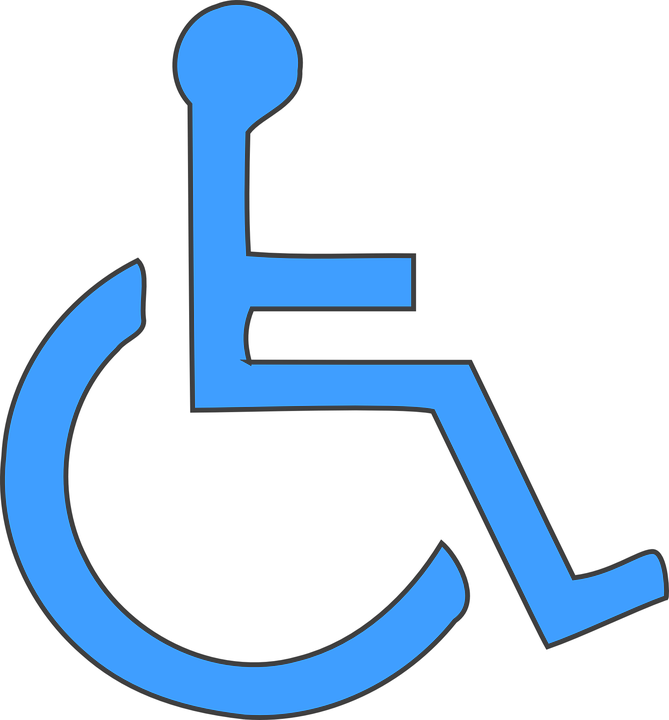 Avaliação Social
PENSÃO POR MORTE
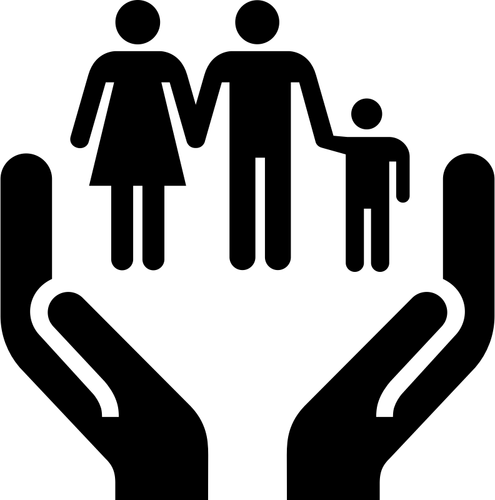 - União estável
- Dependentes > 18/21 Anos (Incapacidade)
- Dependentes de 2ª classe (pais) / 3ª classe (irmãos)
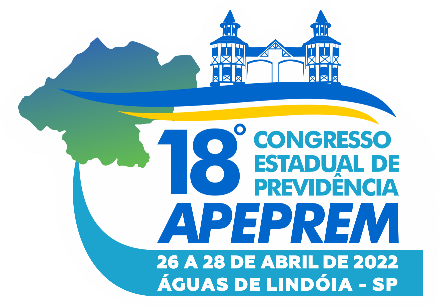 AÇÕES 
NO RPPS
Atendimento e Acompanhamento
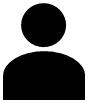 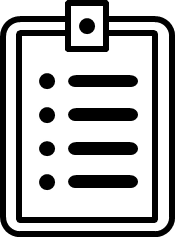 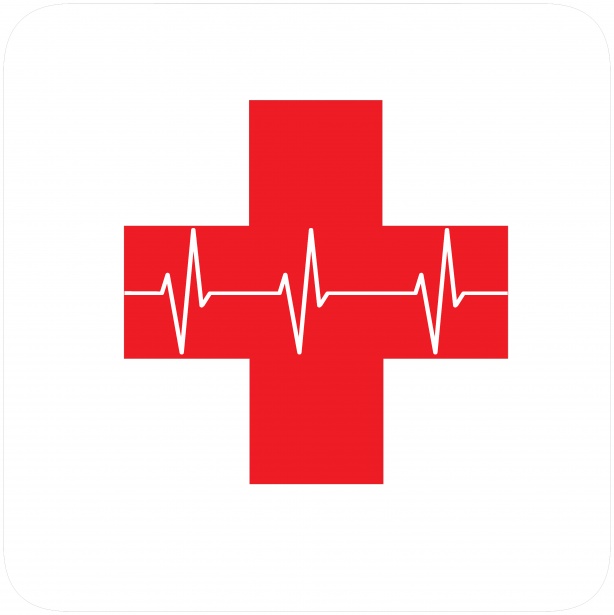 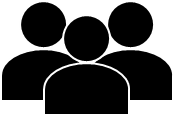 Atendimento Social Individual ou Familiar
Casos de Aposentadoria por Invalidez / Incapacidade Permanente
Licença à Saúde  (Perícias Médicas)
Acolhimento de aposentados e pensionistas após concessão dos benefícios
Processo de Transição
Demanda espontânea ou encaminhamentos
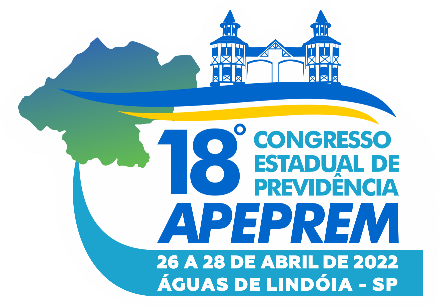 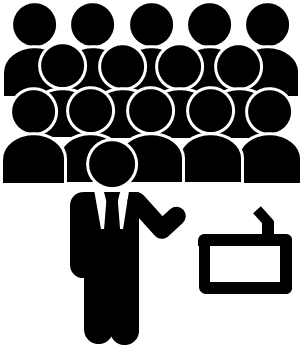 Elaboração, execução e desenvolvimento de Programas de Educação Previdenciária
AÇÕES 
NO RPPS
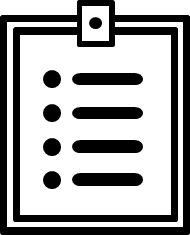 Levantamento processual para sugestão de estratégias de enfrentamento de problemas
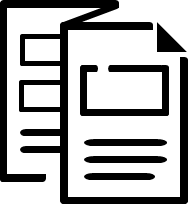 Elaboração de cartilha previdenciária
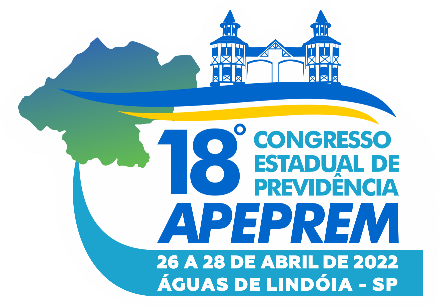 AÇÕES 
NO RPPS
Intersetorial
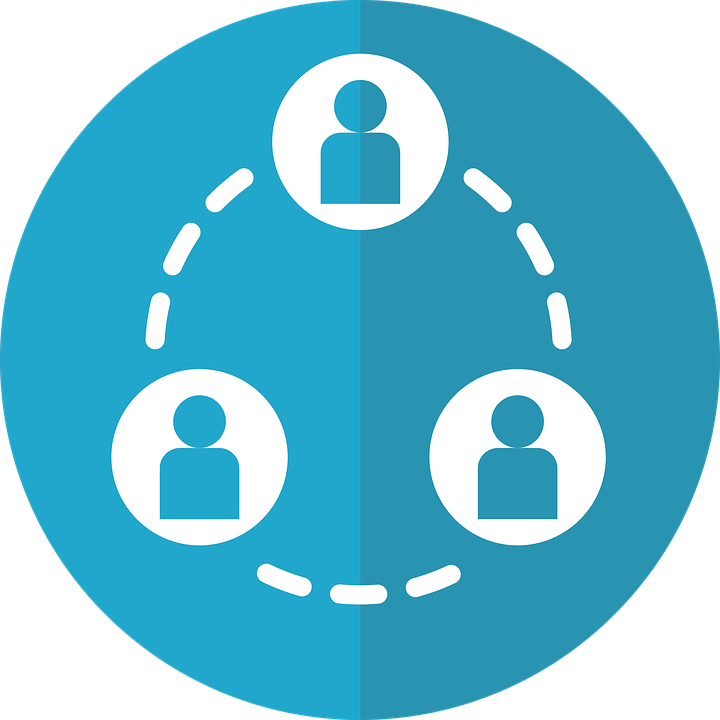 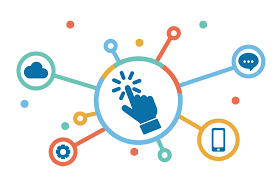 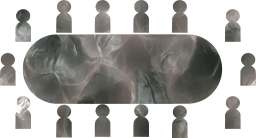 Readaptação de segurados atuando em conjunto nos processos (IPMO)*Cuidado
Reuniões internas e externas para articulação das políticas públicas
Assessoria a direção em assuntos em matéria de serviço social
*profissionais de Serviço Social NÃO possuem qualificação técnica e formação que permitam se manifestar quanto aos fatores que tratam das áreas de conhecimento das funções do corpo e situação clínica.
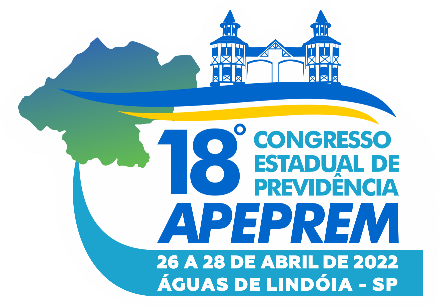 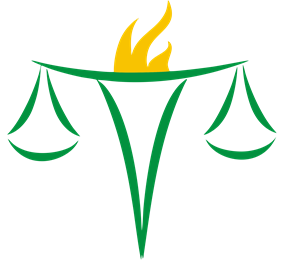 Assistentes Sociais dos Regimes Próprios de Previdência
Estado de São Paulo
Contato com a demanda e indivíduos envolvidos
Plano de Trabalho
Estudo Social
AVALIAÇÃO SOCIAL
Para fins de concessão de Benefício Previdenciário
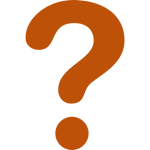 ESTUDO SOCIAL
Necessidade de comunicar e requerer ações
COMO É FEITA ESSA COMUNICAÇÃO?
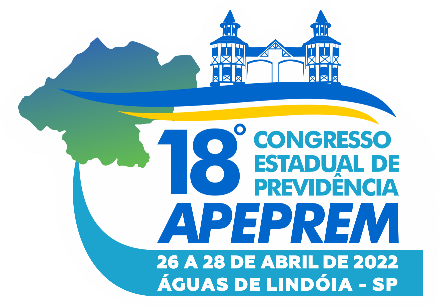 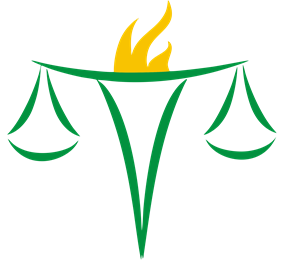 Assistentes Sociais dos Regimes Próprios de Previdência
Estado de São Paulo
AVALIAÇÃO SOCIAL
Resulta em:
RELATÓRIO SOCIAL
Apresentação descritiva e interpretativa do contexto e fatos estudados.
Exposição de caráter conclusivo ou indicativo.
Em poucas palavras: a “opinião/posicionamento técnico” profissional. Apresenta sugestões de ações a serem desenvolvidas. O parecer social pode ser parte final de um laudo social.
PARECER SOCIAL
Artigo 40 - Regulamenta os Regimes próprios de Previdência Social
Tem a finalidade de instruir um processo, dar suporte a uma decisão ou sentença judicial. É estruturado com introdução, identificação dos sujeitos, metodologia, relato analítico e parecer final;documento, utilizado como uma das “provas”.
LAUDO SOCIAL
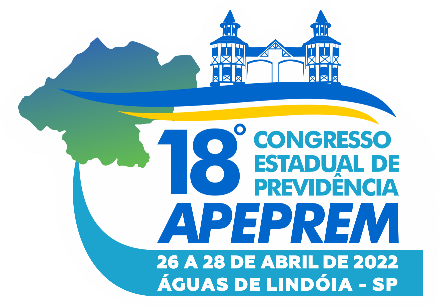 Atendimento Individual
Encaminhamentos para a rede
Visita Domiciliar
Relatórios
Diário técnico
Reuniões internas e externa
INSTRUMENTAL
Discussão de Caso
Visita Institucional
Trabalhos em grupos (Programas)
Capacitação interna e externa (cursos, congressos…)
Parecer Social
Observação
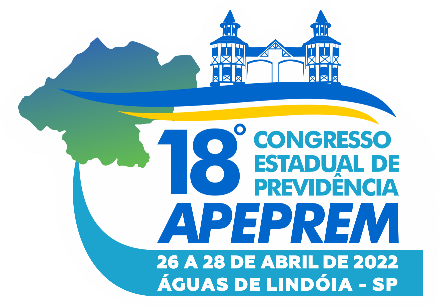 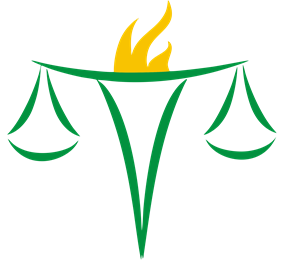 Assistentes Sociais dos Regimes Próprios de Previdência
Estado de São Paulo
- Um dos instrumentos técnico-metodológicos, pois 
facilita a aproximação do profissional à realidade do usuário.
E A VISITA DOMICILIAR?
- Deve-se avaliar a necessidade da visita domiciliar e a demanda que originou esta ação.
ATENÇÃO/CUIDADO!! NÃO DEVE SER:
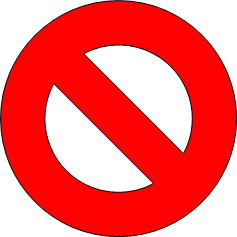 Instrumento impositivo
Discurso higienista
Prática policialesca
Modo punitivo
“Pegar  de surpresa  o  usuário”. 
Concepções do certo-errado, limpo-sujo, bem-mal
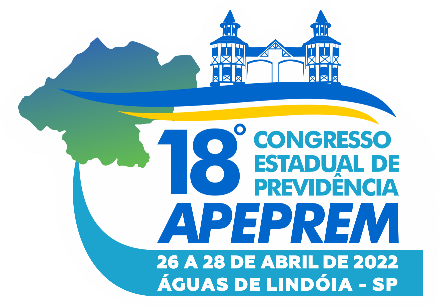 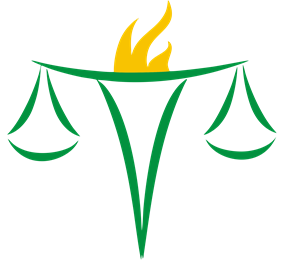 Assistentes Sociais dos Regimes Próprios de Previdência
Estado de São Paulo
RECADASTRAMENTO ANUAL
Alguns institutos citaram a participação do Serviço Social no processo de recadastramento anual, na impossibilidade de locomoção (acesso ao serviço) dos segurados, resultando em Visita Domiciliar.
No Prudenprev, a profissional é também responsável pela organização / gestão desse recadastramento.
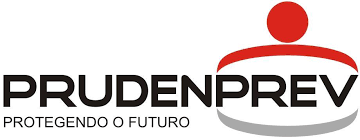 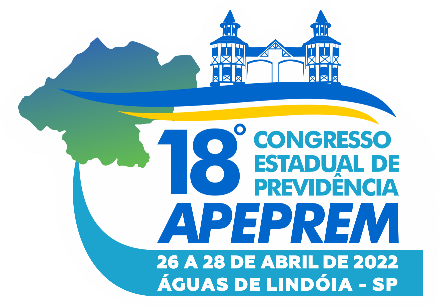 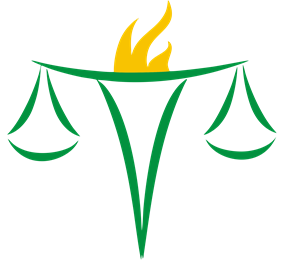 Assistentes Sociais dos Regimes Próprios de Previdência
Estado de São Paulo
IMPACTOS DA EC 103/19
Aposentadoria por Tempo de Contribuição para Pessoa com Deficiência
“§ 4º-A. Poderão ser estabelecidos por lei complementar do respectivo ente federativo idade e tempo de contribuição diferenciados para aposentadoria de servidores com deficiência, previamente submetidos a avaliação biopsicossocial realizada por equipe multiprofissional e interdisciplinar.”
AINDA não possui instrumento de avaliação unificado e definido pós EC 103/19;
AINDA não existe plano de ação interdisciplinar
*Índice de Funcionalidade Brasileiro Modificado – IFBr-M ainda utilizado no INSS;
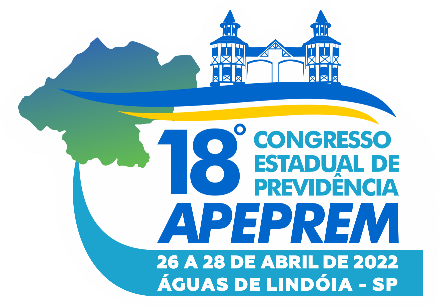 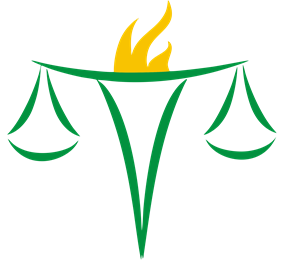 Assistentes Sociais dos Regimes Próprios de Previdência
Estado de São Paulo
IMPACTOS DA EC 103/19
Aposentadoria por Tempo de Contribuição para PCD
BIOPSICOSSOCIAL : É uma abordagem multidisciplinar
Biológico: aborda questões como a saúde física, propensões genéticas e efeito de drogas e medicamentos.
Psicológico: Aborda questões como autoestima e saúde mental.
Social: investigação de como fatores sociais (aspectos socioeconômicos, culturais e inter-relacionais) podem afetar a saúde do paciente.
INTERDISCIPLINARIDADE:  As relações profissionais e de poder tendem à horizontalidade/ estratégias de ação são comuns / troca recíproca de conhecimento entre as diferentes disciplinas.
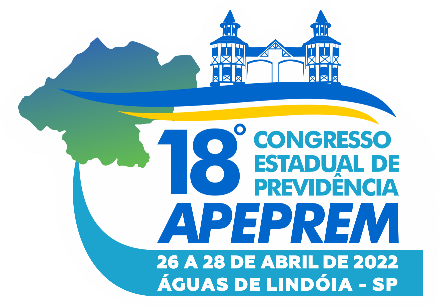 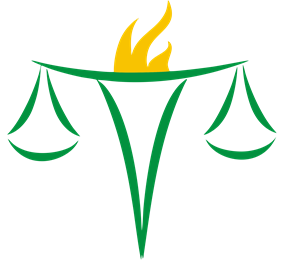 Assistentes Sociais dos Regimes Próprios de Previdência
Estado de São Paulo
IMPACTOS DA EC 103/19
READAPTAÇÃO E REABILITAÇÃO PROFISSIONAL
As Prefeituras e demais órgãos públicos deverão ser os responsáveis pela Reabilitação e Readaptação seus servidores.
Alguns entes têm solicitado ao setor de Serviço Social para atuar em conjunto nos processos de readaptação de função dos servidores públicos municipais a fim subsidiar pareceres periciais,realizando, inclusive, visitas técnicas institucionais. 

ATENÇÃO: Manifestação do CRESS-SP sobre o curso “Análise de Compatibilidade de Trabalho” promovido pelo INSS: a "Análise de Compatibilidade do Trabalho" é função incompatível com as atribuições privativas e competências profissionais da(o) Assistente Social, especialmente diante de possíveis riscos que a sociedade e as(os) profissionais, bem como os beneficiários podem sofrer.
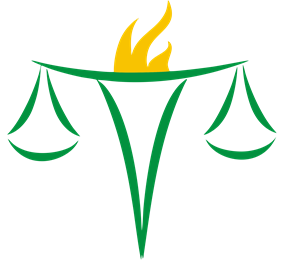 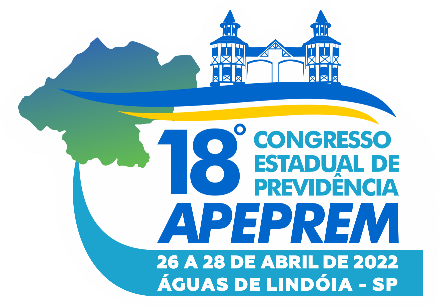 Assistentes Sociais dos Regimes Próprios de Previdência
Estado de São Paulo
SERVIÇO SOCIAL E 
EDUCAÇÃO PREVIDENCIÁRIA
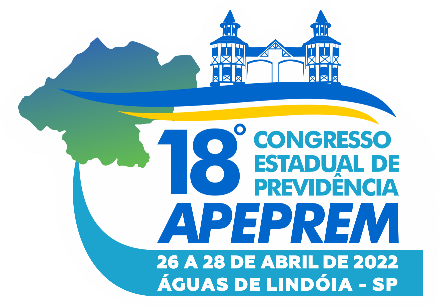 EDUCAÇÃO PREVIDENCIÁRIA
Ações relacionadas à melhoria da qualidade de vida dos segurados do RPPS, como a promoção da saúde, prevenção de doenças, educação financeira, planejamento e transição para a aposentadoria, vida durante a aposentadoria e envelhecimento ativo.

Também são contempladas pela educação previdenciária as ações de socialização das informações para os segurados e a sociedade.
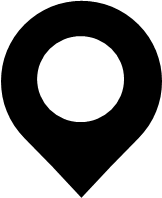 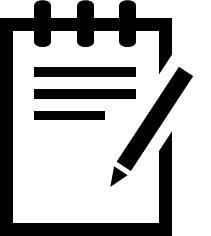 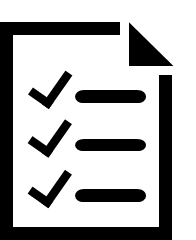 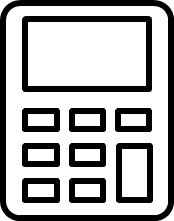 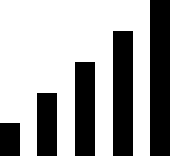 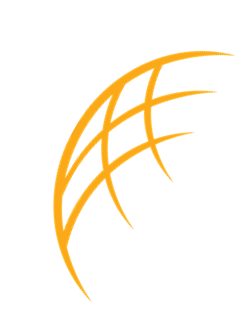 Fonte: Manual do Pró-Gestão RPPS – Versão 3.3 de 11/02/2022
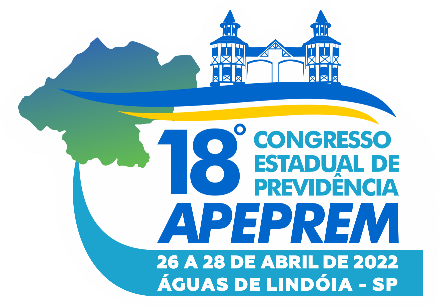 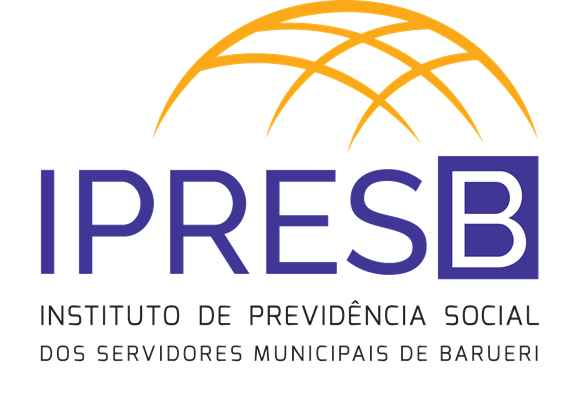 SERVIÇO SOCIAL IPRESB
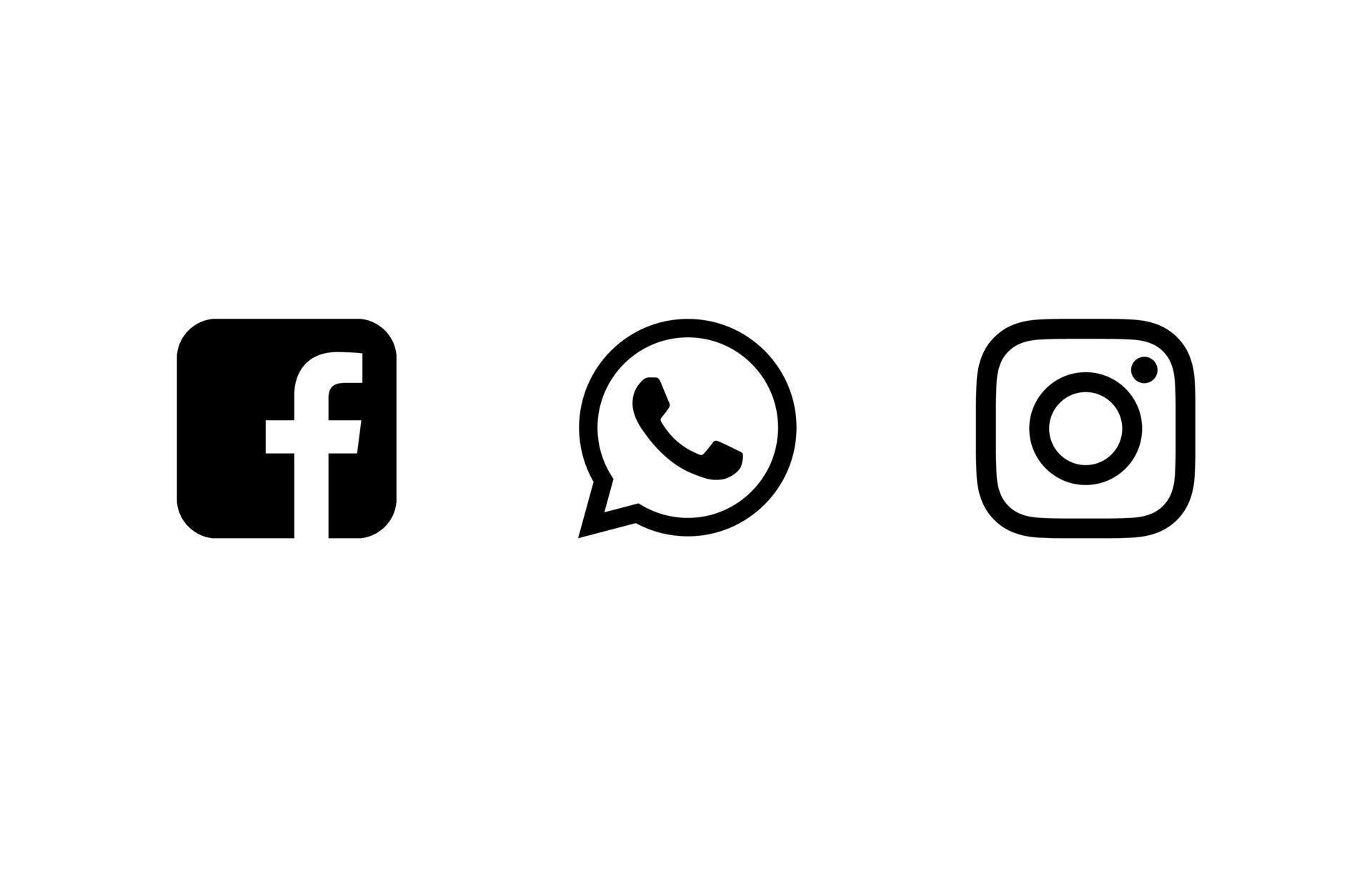 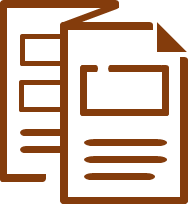 Redes Sociais
Campanhas de Saúde
Boletim Informativo
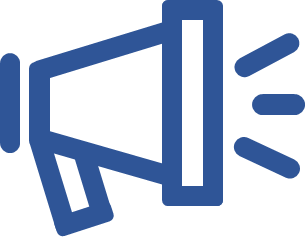 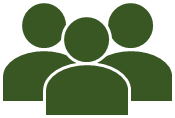 PPA
Programa de Preparação para a Aposentadoria
Programa
 Pós Aposentadoria
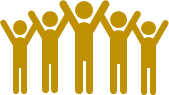 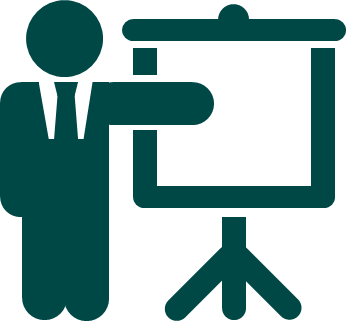 PEPREV
Programa de Educação Previdenciária
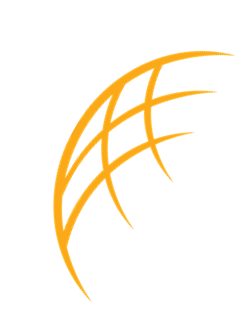 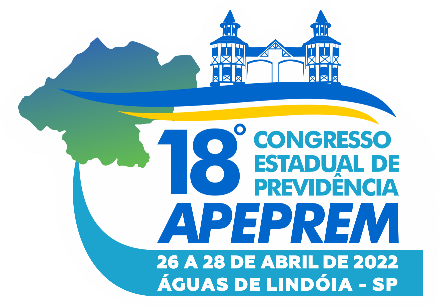 CAMPANHAS DE SAÚDE
CAMPANHAS DE SAÚDE
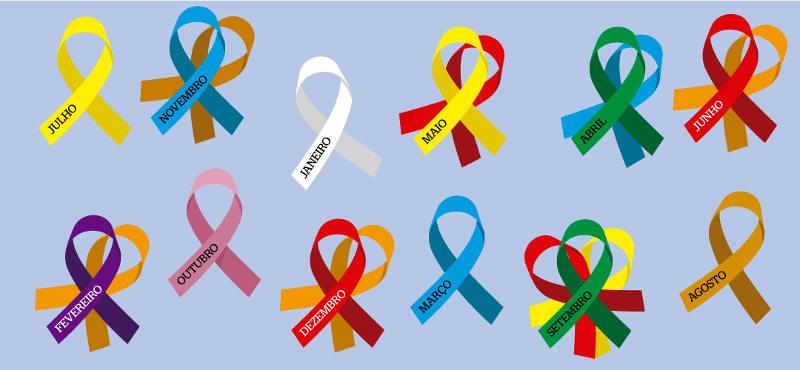 Calendário Colorido da Saúde
Campanhas mensais temáticas, conhecidas também como calendário colorido da saúde, que surgiram com o objetivo de conscientizar a população sobre o perigo de algumas doenças e incentivar a prevenção e o tratamento dessas enfermidades.
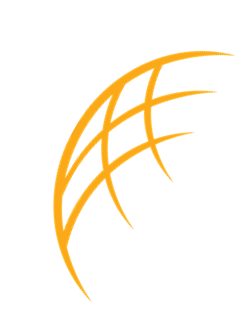 CAMPANHAS DE SAÚDE PARA OS SERVIDORES
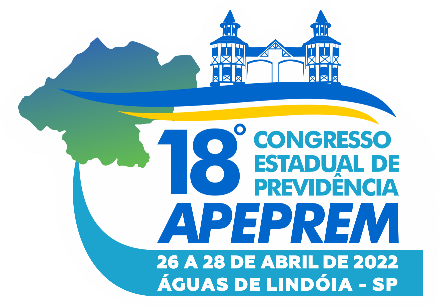 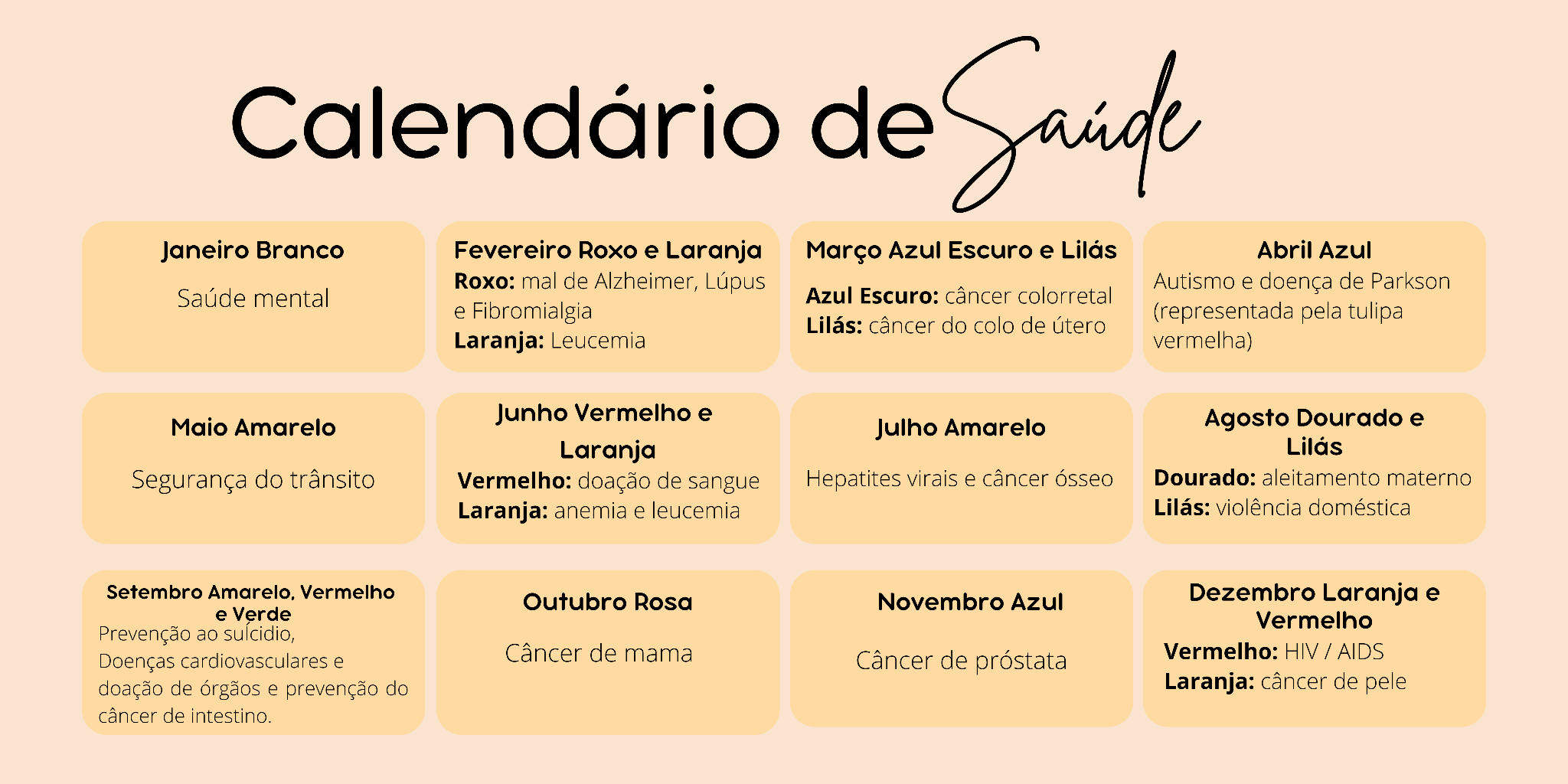 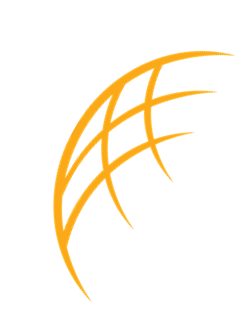 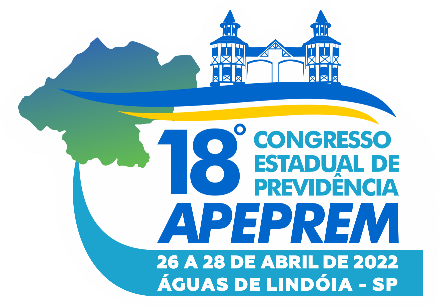 REDES SOCIAIS
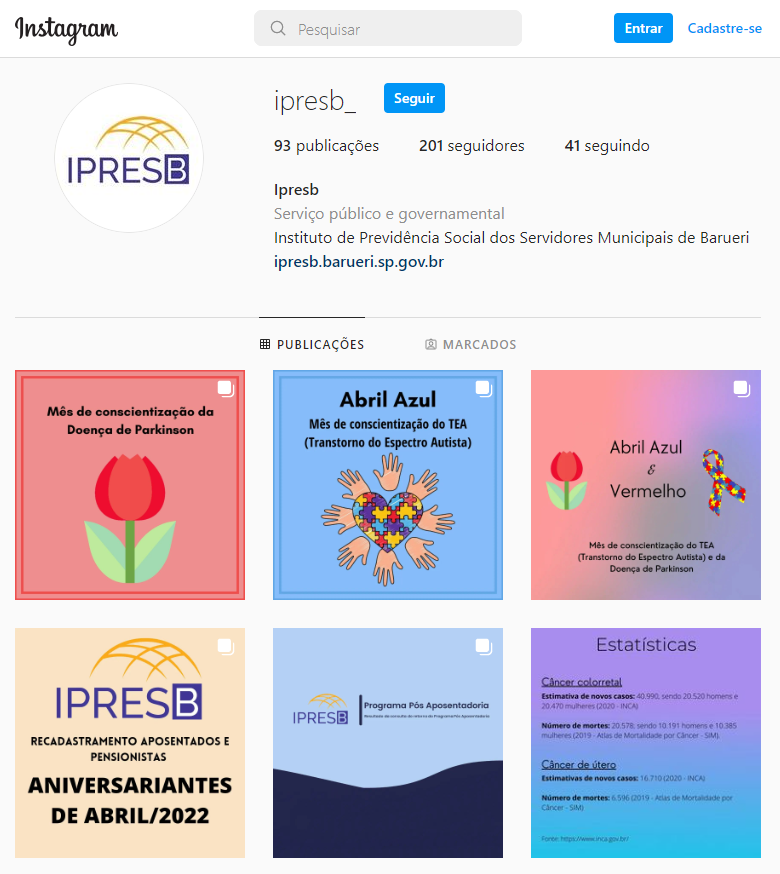 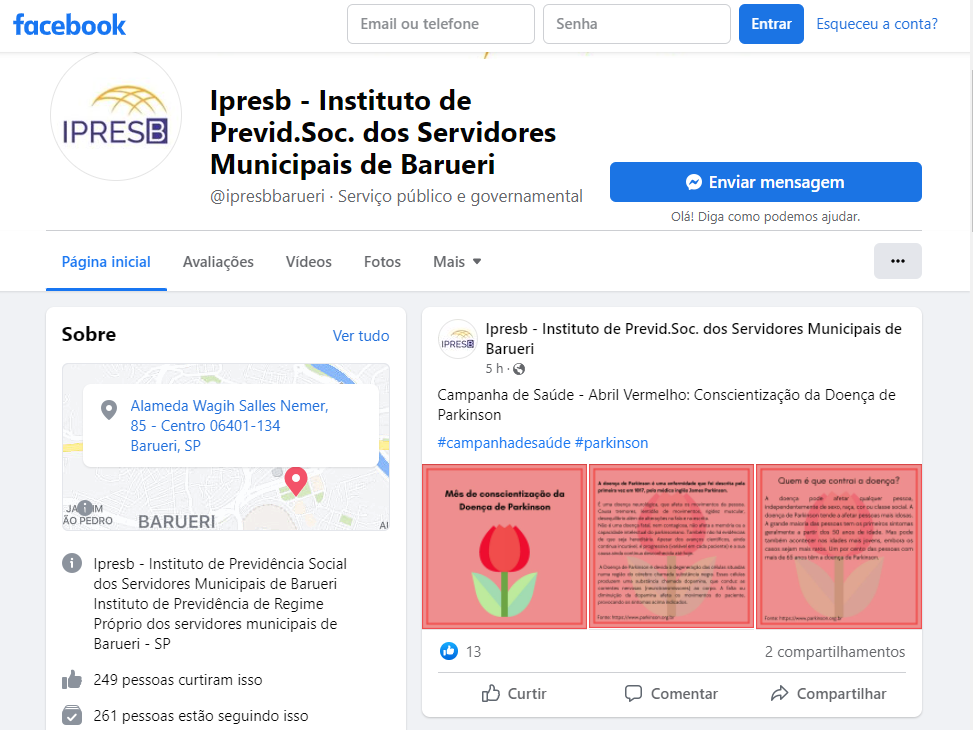 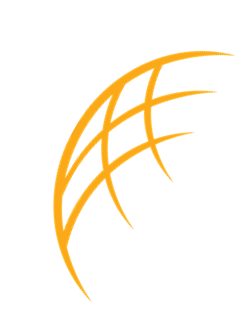 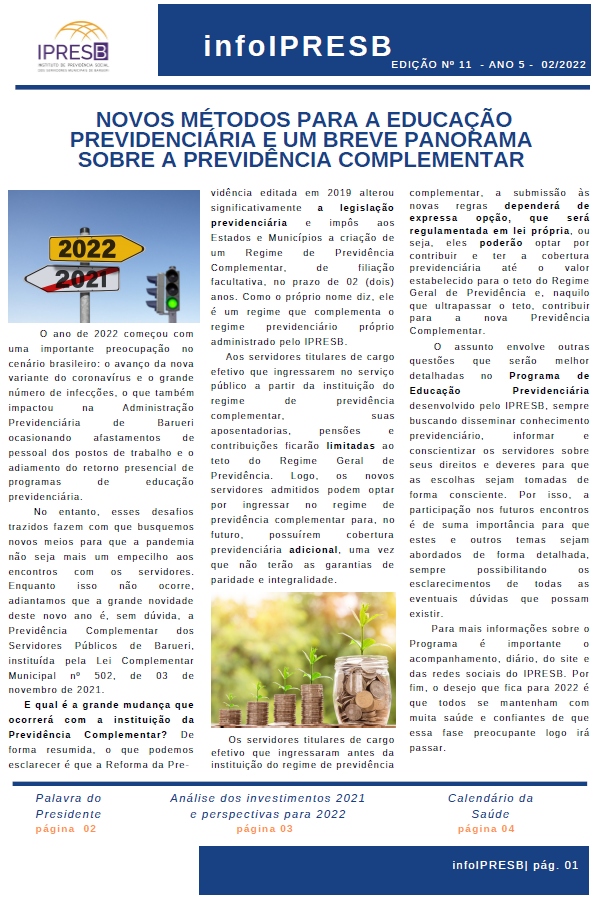 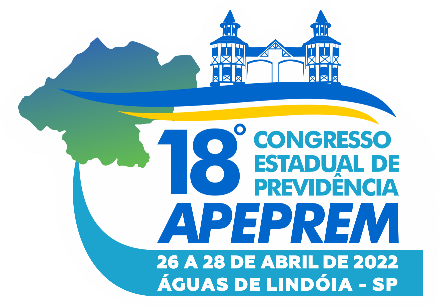 BOLETIM INFORMATIVO
Instrumento destinado a reunir informações e dados que servirão de base para divulgação das atividades do Instituto, mediante disponibilização em seu site, por e-mail ou, ainda, em forma de informativo impresso.
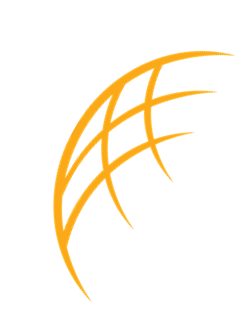 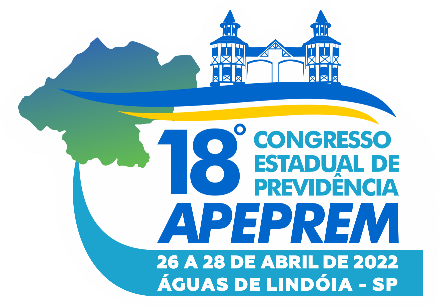 PPA
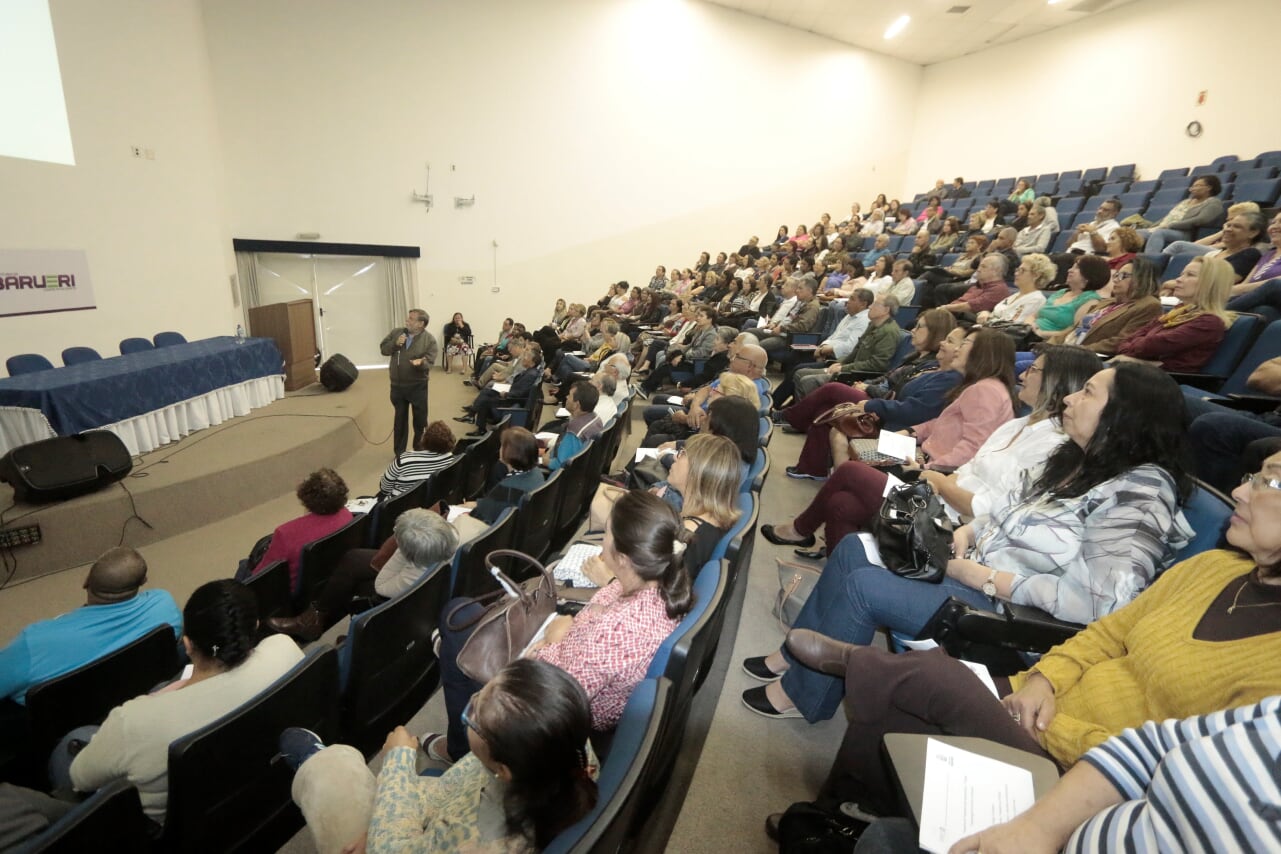 O Programa de Preparação para Aposentadoria - “Juntos pensamos no Futuro!” constitui-se, fundamentalmente, de apoio aos trabalhadores em processo de transição para a aposentadoria, desenvolvido a partir de reflexões sobre diversos temas, a fim de minimizar impacto desfavorável que esta nova fase pode gerar em suas vidas.
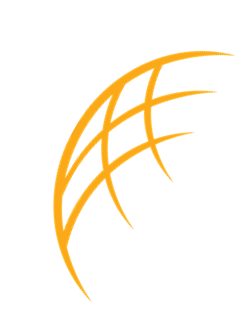 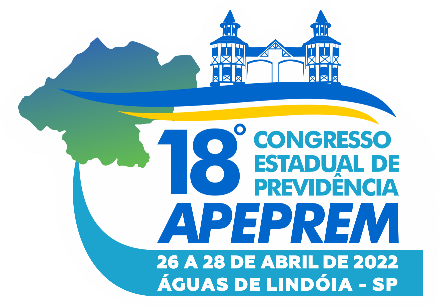 PPA EM BARUERI
TEMAS ABORDADOS
Encontro de Sensibilização/Abertura
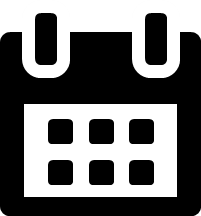 Auto-avaliação
Regime Previdenciário
Integração e avaliação pré- programa
Semestral
Gestão de Tempo
Direitos Sociais e Cidadania
Gestão Financeira
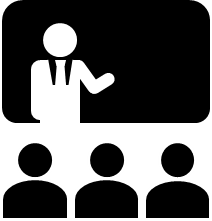 12 Encontros Semanais
Saúde e Envelhecimento
Atividade Física
Nutrição
Projeto de Vida I Elaboração
Projeto de Vida II Apresentação
Avaliação pós-programa e encerramento
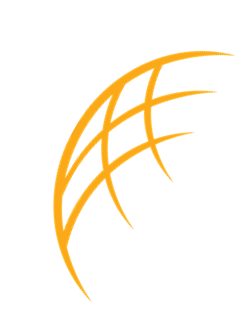 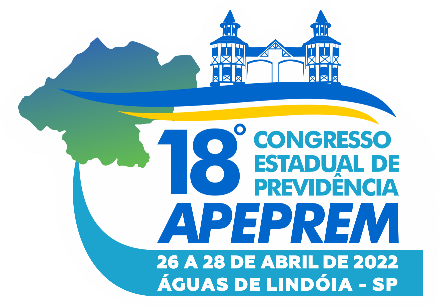 PPA
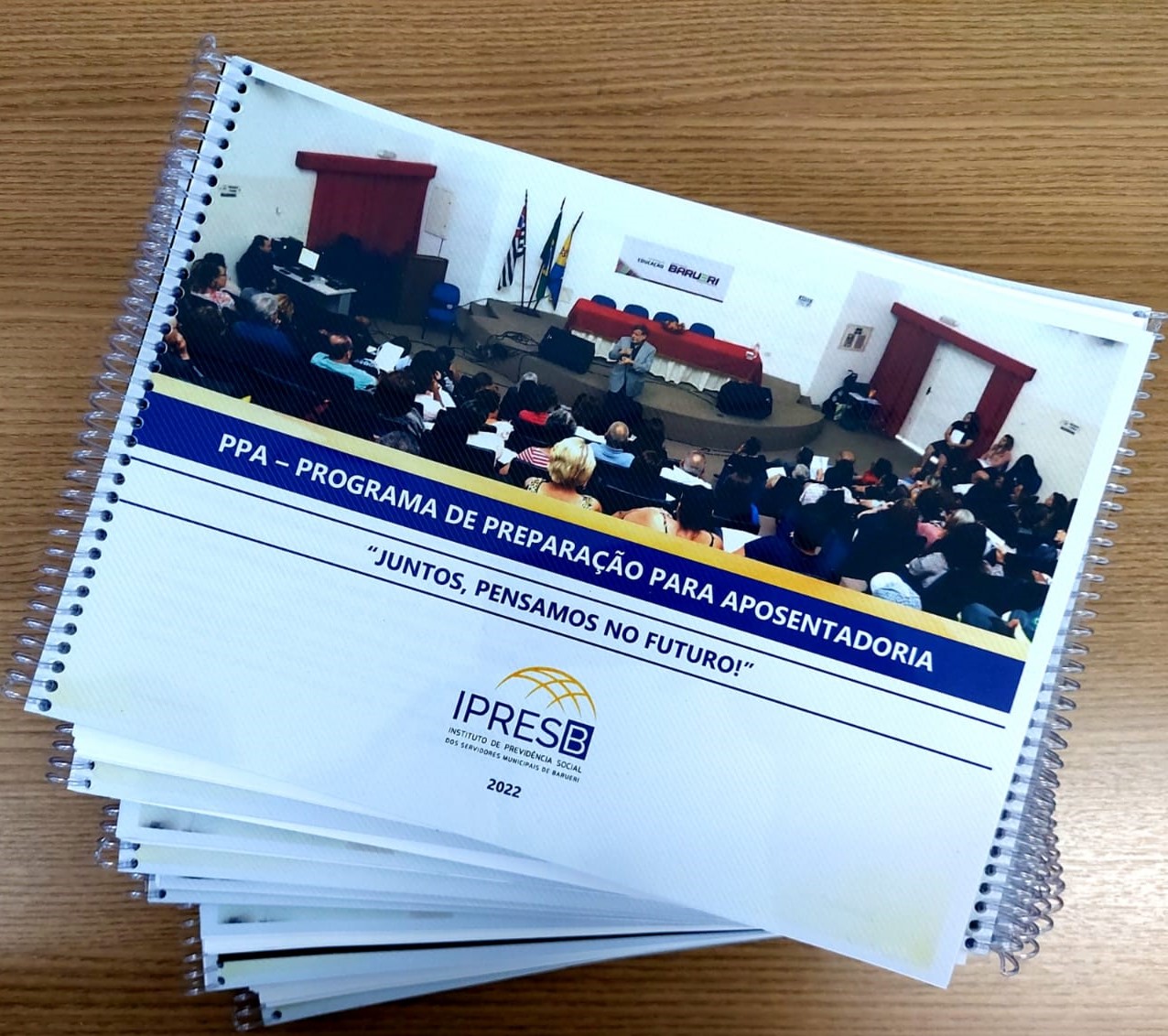 Material elaborado por equipe interdisciplinar para os encontros do PPA.
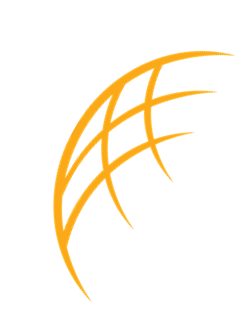 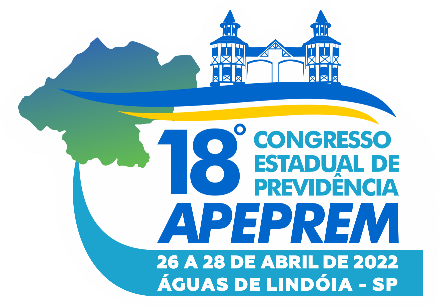 PPA  -  DEPOIMENTOS
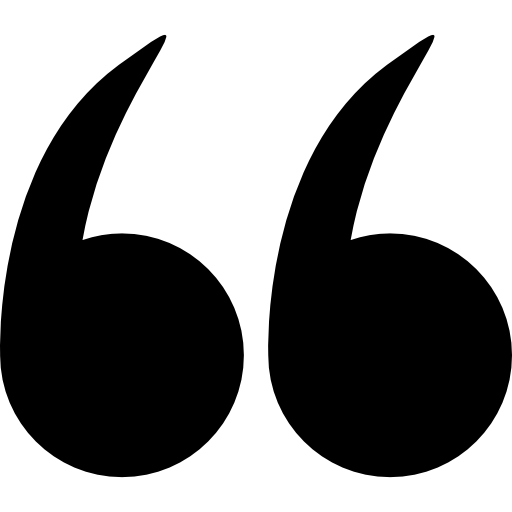 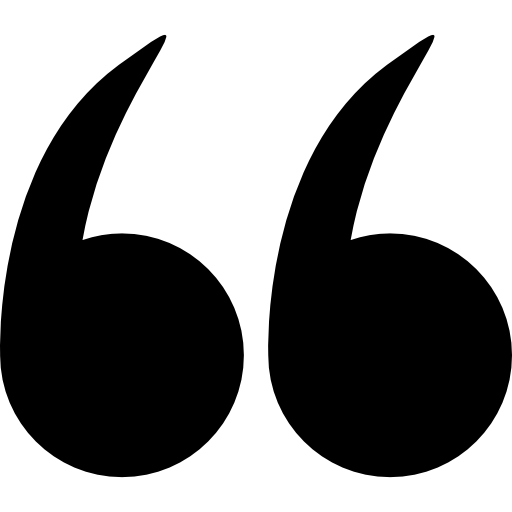 “[…] Este programa foi fundamental para o entendimento da minha vida pós aposentadoria. Procurei aprender em cada tema, pois sabia que seria muito útil para o meu cotidiano. Na minha opinião todos os funcionários deveriam fazer o PPA porque evitariam muitas situações como sentir-se inútil. Entendi que minha vida teria outro rumo e começaria uma nova fase, que diga-se de passagem, entendi que será maravilhosa.”
“A princípio pensei que seria algo sem importância, corriqueiro, mas me enganei.
Me surpreendi em cada encontro, a convivência com pessoas tão diferentes e ao mesmo tempo todas no mesmo patamar não houve nenhuma diferenciação (cargo, posição, etc). Todos sempre fomos muito bem acolhidos.
E consegui enxergar um leque de oportunidades e coisas que posso executar, não é pelo fato de ser aposentada que vou ser descartada ou tratada como uma pessoa que não tem mais nada a produzir.”
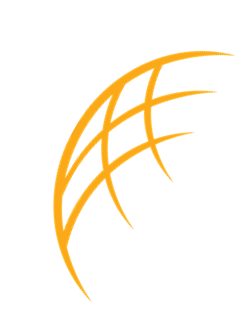 (W,2019)
(I, 2019)
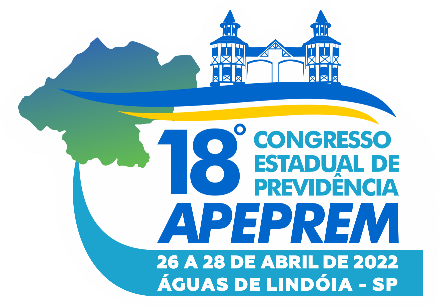 PPA
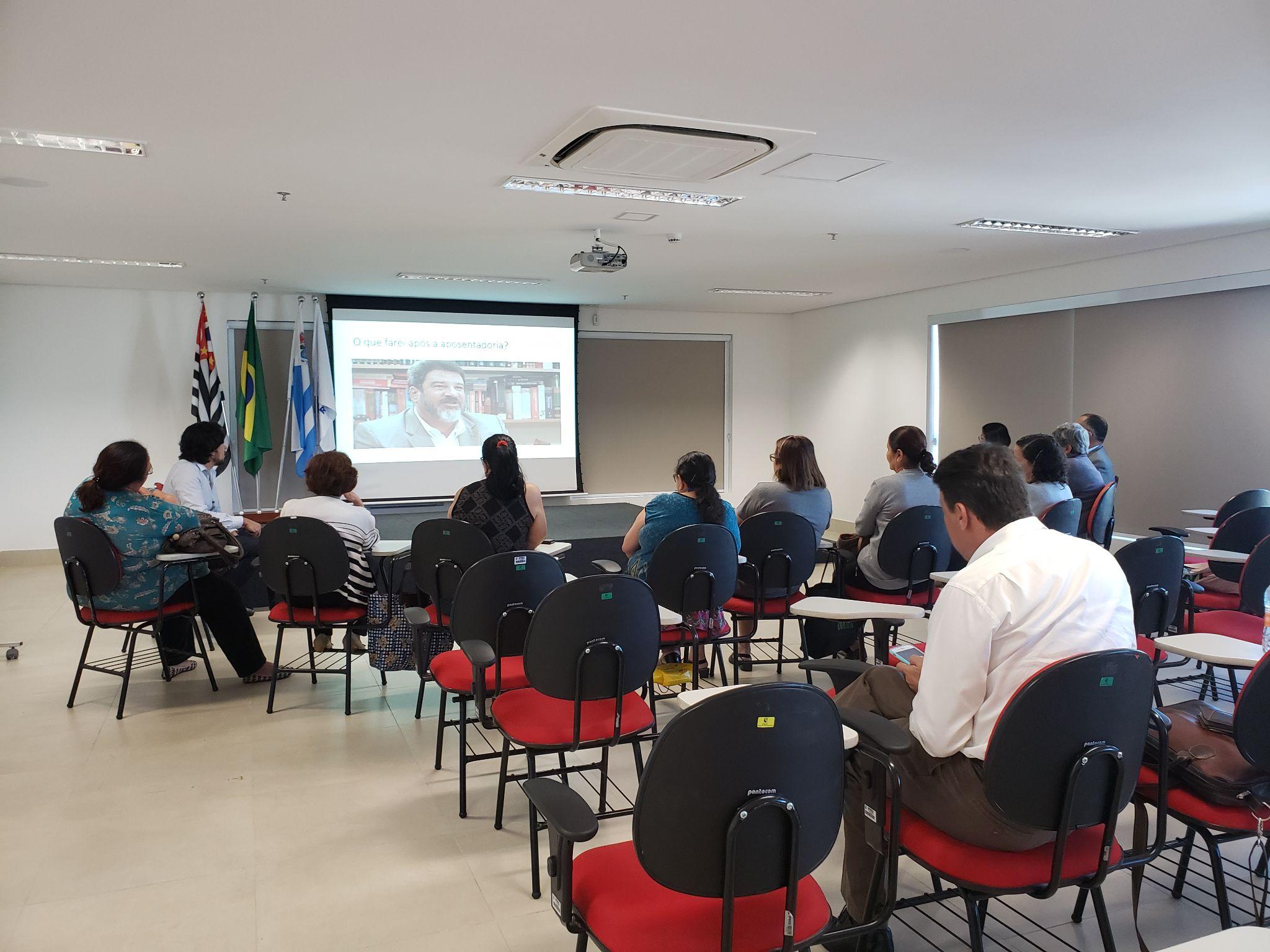 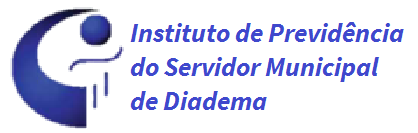 Programa de Preparação para Aposentadoria: 
De Repente o Futuro
O Programa de Preparação para Aposentadoria - PPA teve seu início em 2009, sendo interrompido em 2015 pela redução de recursos humanos deste instituto, tendo como objetivo central esclarecer as principais dúvidas sobre o processo de aposentadoria, disponibilizando um espaço de reflexão, troca e afirmação de direitos. O público alvo são os servidores que estão próximos de concretizar o direito a aposentadoria. Em 2019 o retorno contou com encontros semestrais (dois encontros). Atualmente encontros poderão ocorrer a cada três meses, conforme demanda de segurados.

Serão mantidas as colaborações de profissionais da rede de serviço dos municípios como palestrantes.
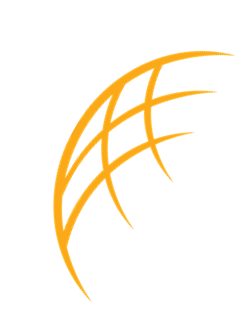 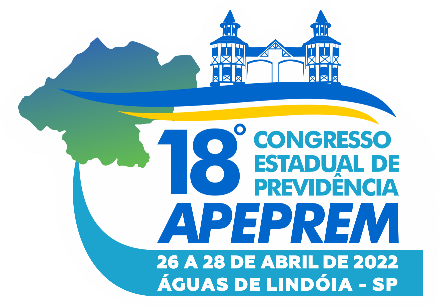 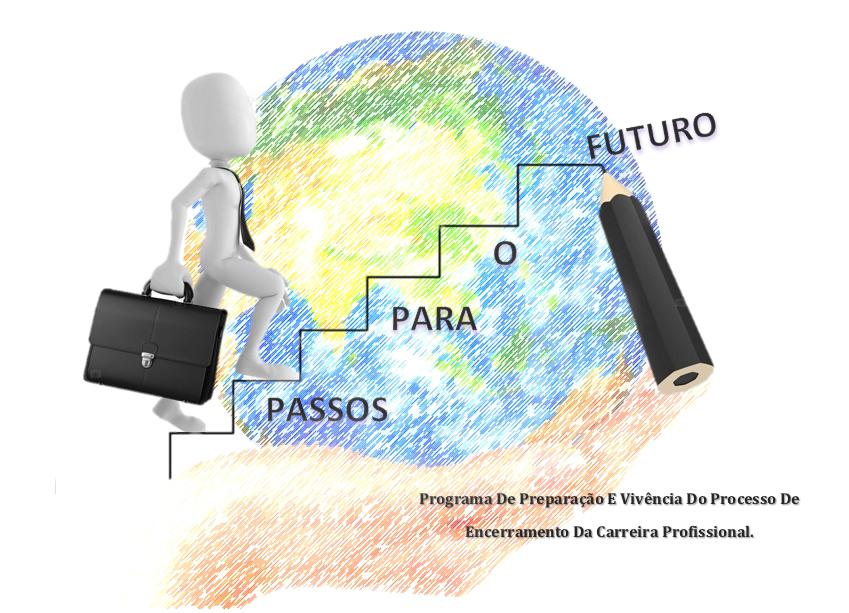 PPA
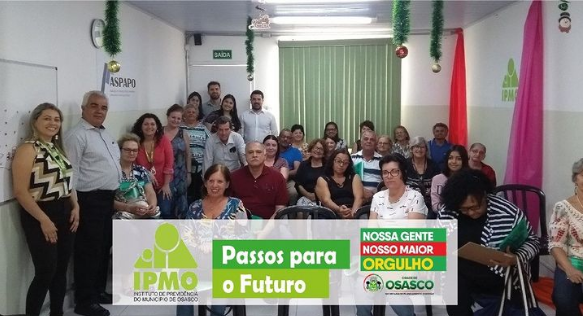 Programa de Preparação para Aposentadoria: 
Passos para o Futuro
O Programa de Preparação para Aposentadoria - PPA teve início em 2018, sendo interrompido em decorrência da pandemia. Realizado com os servidores que estivessem a dois anos de se aposentar, tinha como objetivo instrui-los neste processo de “encerramento” da carreira profissional. Como também, auxiliava no planejamento desta nova etapa. 
Realizado em quatro encontros, atualmente (em reestruturação), temos plano de executá-lo no segundo semestre de 2022 conforme os protocolos de saúde quanto aos riscos do COVID.
Para a execução, contamos com profissionais do IPMO e contratados com experiência neste ramo.
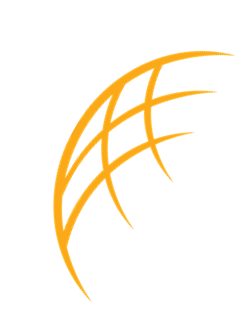 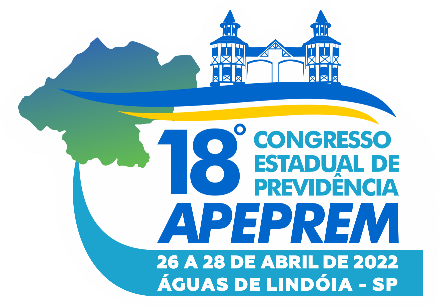 PEPREV
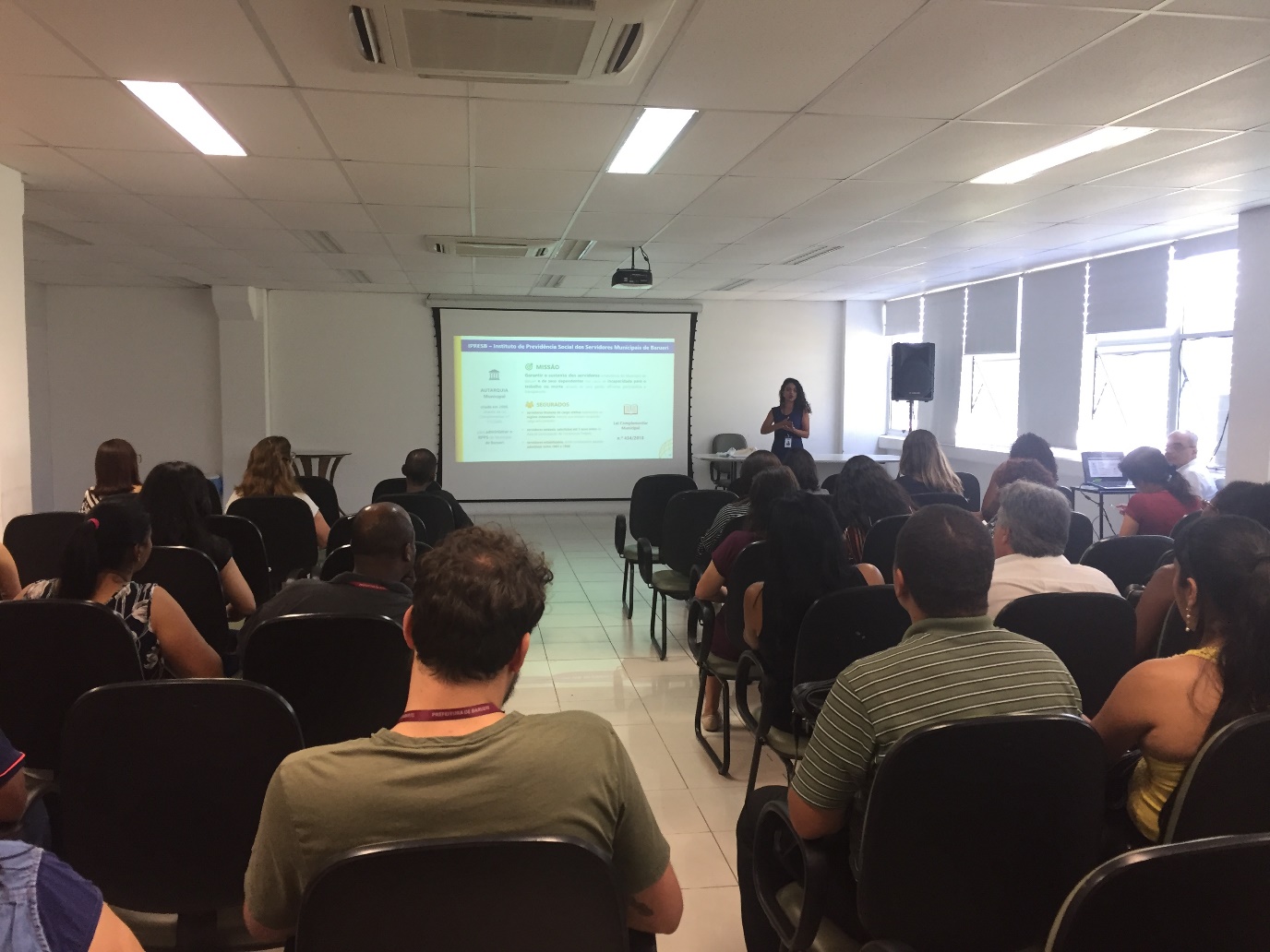 O Programa de Educação Previdenciária busca disseminar o conhecimento previdenciário com o propósito de informar e conscientizar os servidores sobre seus direitos e deveres, além de discutir acerca dos benefícios existentes. Este Programa é desenvolvido para o servidor público titular de cargo efetivo do Município de Barueri, com a finalidade de o preparar para usufruir, com tranquilidade e segurança, tudo aquilo que a previdência social, enquanto sistema de proteção social, pode oferecer.
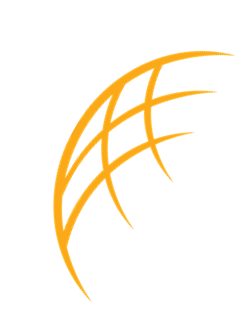 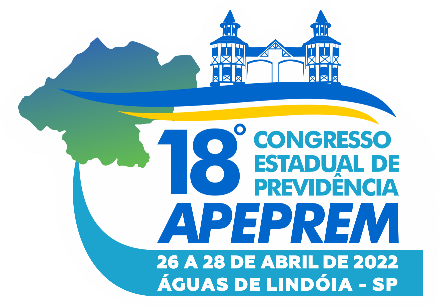 PEPREV
TEMAS ABORDADOS
Conhecendo a Previdência Social
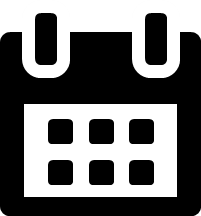 Anual
Apresentando o RPPS
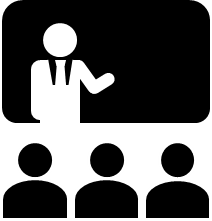 Projetos Previdenciários
Encontro Mensal
Benefícios Concedidos
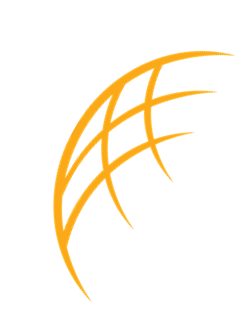 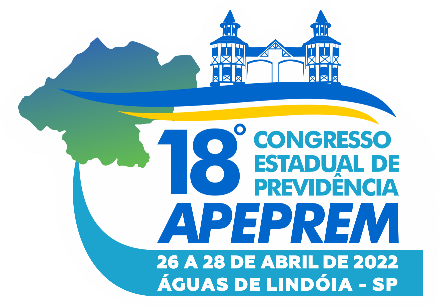 PEPREV -  DEPOIMENTOS
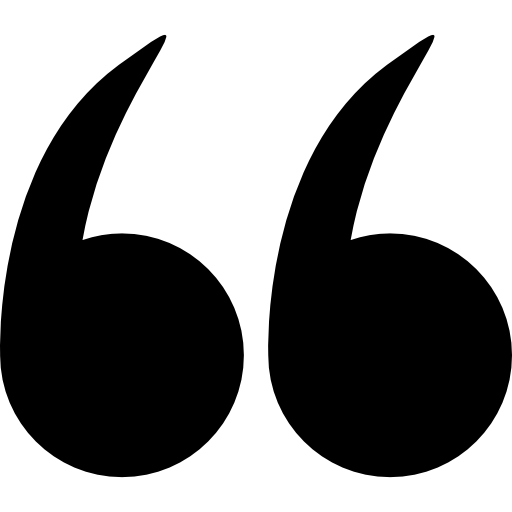 “Bem esclarecido, objetivo e com fundamento.”
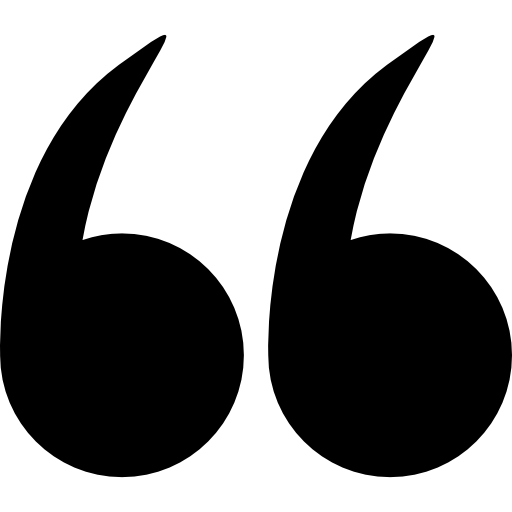 (M, 2019)
“Somente agradecendo por todo o empenho da equipe do IPRESB e outros que colaboraram para tal evento procurando conscientizar a todos.”
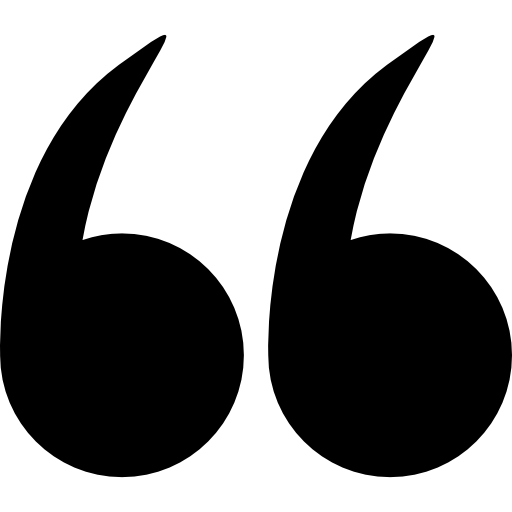 (H, 2019)
“Parabéns pela preocupação com os funcionários.”
(F, 2019)
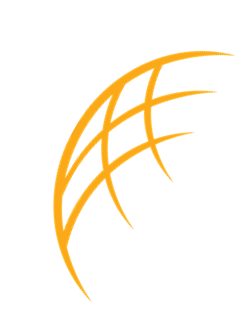 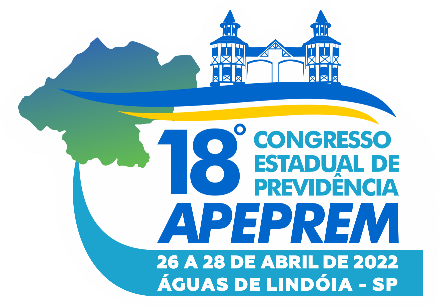 AÇÕES DE CAPACITAÇÃO
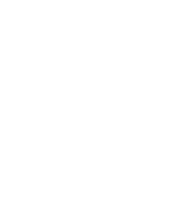 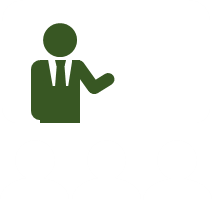 Mini Cartilhas
Seminários
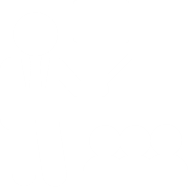 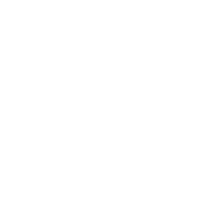 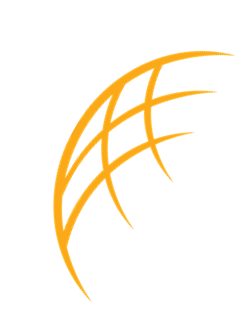 Cursos
Vídeos Educativos
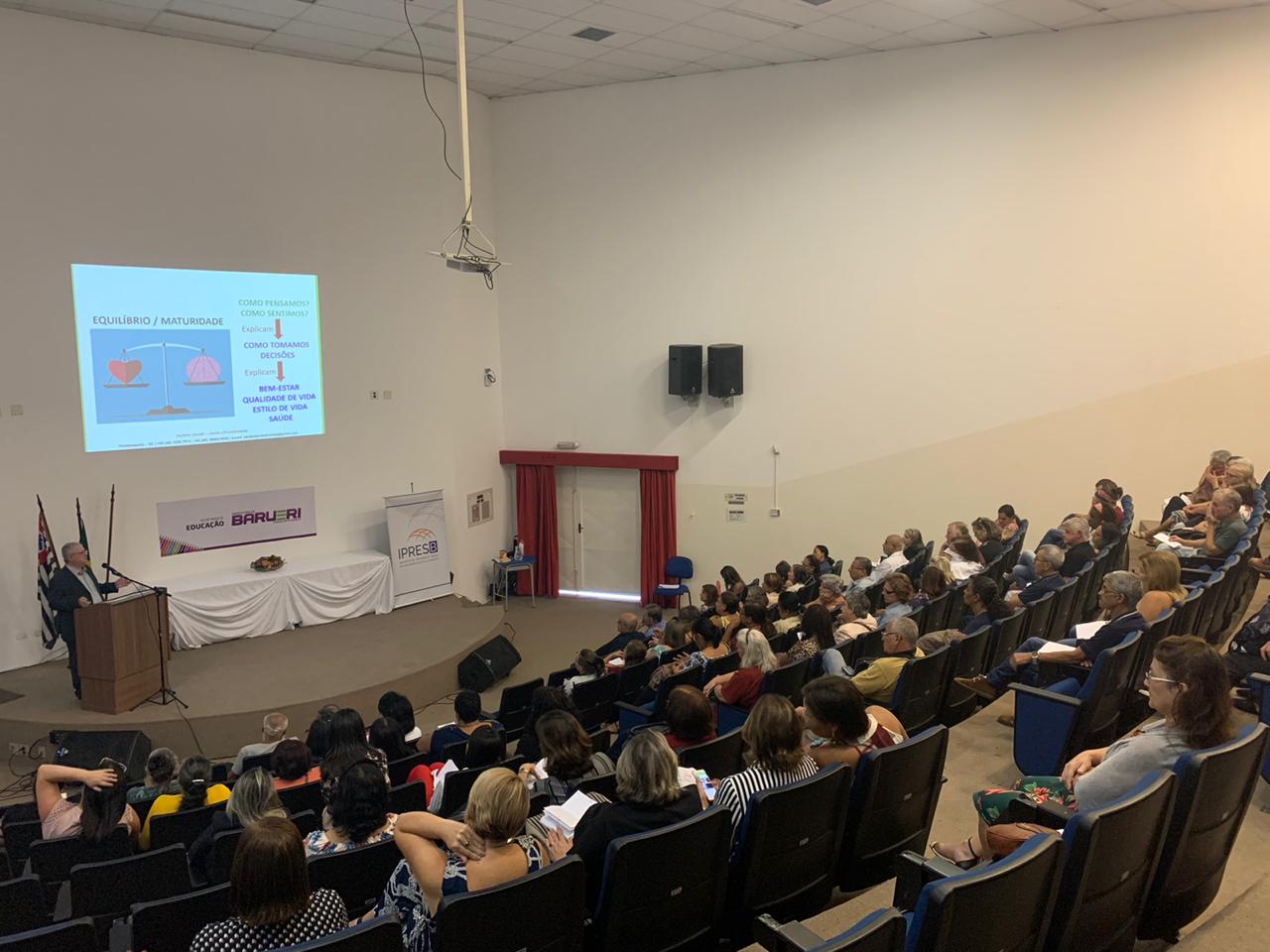 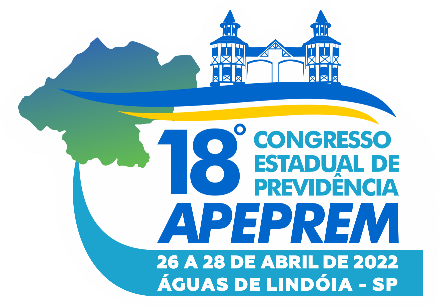 PROGRAMA PÓS APOSENTADORIA
O Programa Pós Aposentadoria trata-se de oportunidade de apoio destinado aos segurados municipais aposentados pelo Regime Próprio de Previdência Social do Município de Barueri, proporcionando espaço para reflexão, informação, educação, cultura e lazer.
Educação Financeira
Saúde e bem estar
Projetos Sociais e Trabalho Voluntário
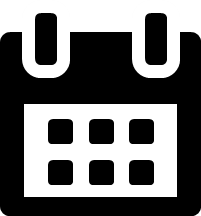 Nutrição e qualidade de vida
Cinema e Debate
Saúde Mental
Programação
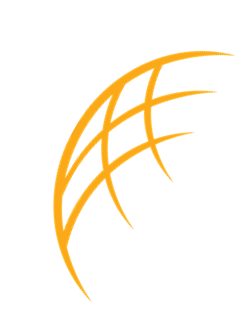 Encontros Quinzenais
Atividade física e longevidade
Empreendedorismo
QUESTIONÁRIO PARA CONSULTA DO RETORNO DAS ATIVIDADES DO PROGRAMA PÓS APOSENTADORIA
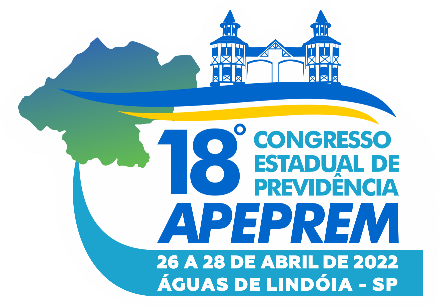 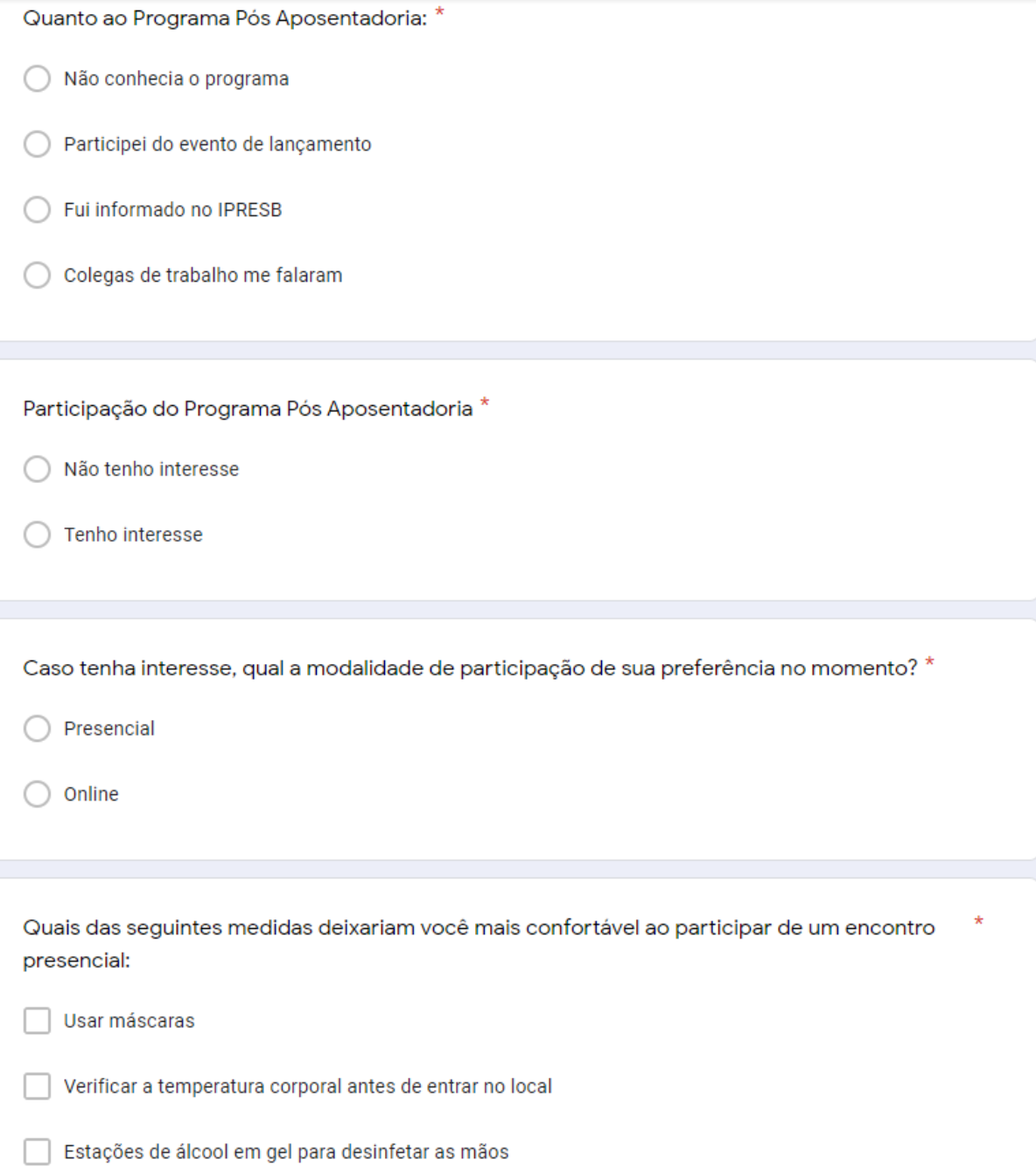 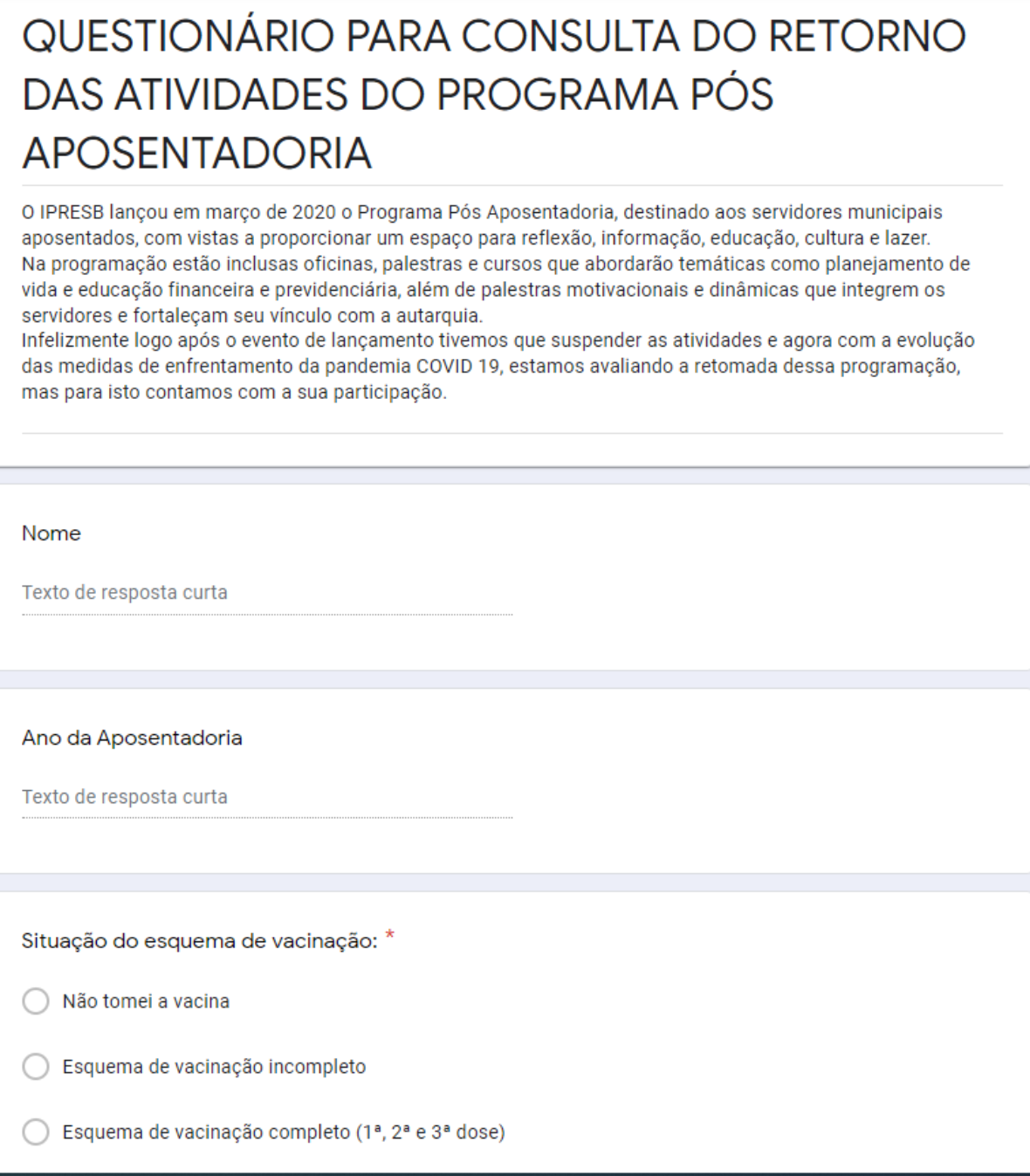 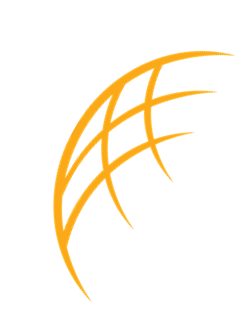 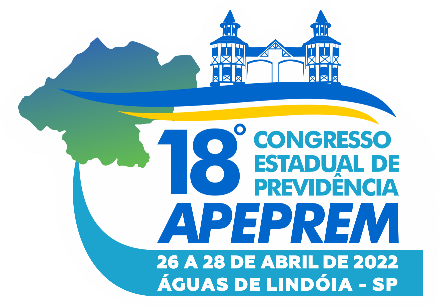 QUESTIONÁRIO PARA CONSULTA DO RETORNO DAS ATIVIDADES DO PROGRAMA PÓS APOSENTADORIA
Participantes
938
Interesse no Programa
Ciclo de Vacinação
Participação
Não tenho interesse
334 (35,61%)
Online
281 (46,76%)
Incompleto 72 (7,68%)
Autopercepção da segurança em relação à pandemia
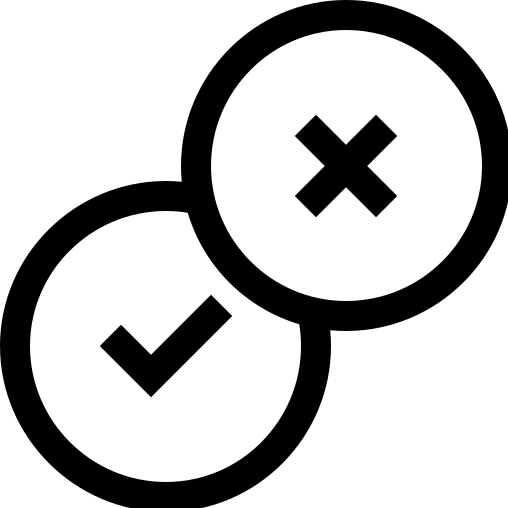 Inseguro 110 (11,73%)
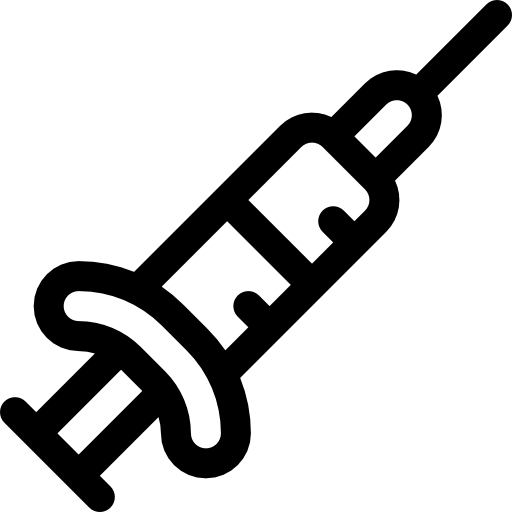 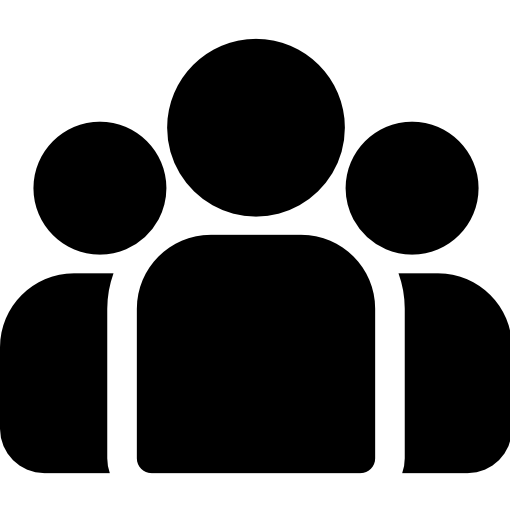 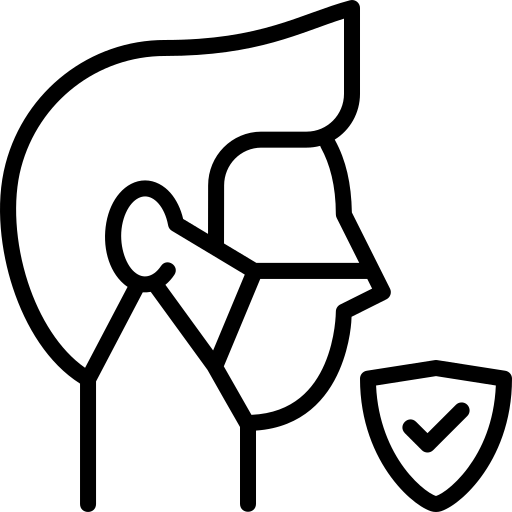 Presencial
320 (53,24%)
Tenho interesse  604 (64,39%)
Completo  854 (91,04%)
Seguro    255 (27,19%)
Relativa Segurança 573 (61,09%)
Participação das atividades em Grupo
Conhecia o programa?
TOP 5 - Redes Sociais para Participação
394
550
271
346
184
170
198
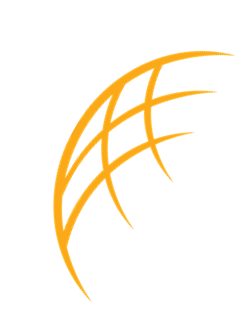 185
83
122
43
81
Youtube
Facebook
Youtube, Facebook, Instagram
Youtube, Facebook
Instagram
Não conhecia o programa
Fui informado no IPRESB
Participei do evento de lançamento
Colegas de trabalho me falaram
Não estou realizando
Tenho retomado aos poucos
Tenho realizado
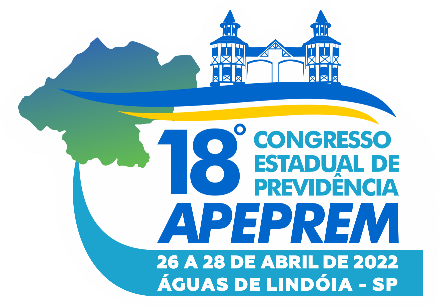 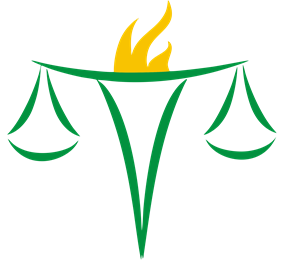 Assistentes Sociais dos Regimes Próprios de Previdência
Estado de São Paulo
REFERÊNCIAS
RIBEIRO, Cristina Jaques. Problematizando o Instrumento Visita Domiciliar.                                                                                                                                                    Sociedade em Debate, Pelotas, 16(1): 209-221, jan.-jun./201. Disponível em: https://revistas.ucpel.edu.br/rsd/article/view/346/304 
CFESS. DIRETRIZES DE AÇÕES DO SERVIÇO SOCIAL NO INSS. BRASILIA; DF.2018. Disponível em: http://www.cfess.org.br/arquivos/2018-CfessFenasps-DiretrizesINSS.pdf
DIAS, Nereide Rodrigues. O Serviço Social no INSS: uma trajetória de contribuição na efetivação dos direitos sociais. Franca, 2004. 209 f.
REIS, Kaiane. PARECER SOCIAL ou LAUDO SOCIAL? Entenda as diferenças!.GESUAS. 2018. Disponível em : https://www.gesuas.com.br/blog/parecer-social-ou-laudo-social/
CFESS. O Estudo Social em perícias, laudos e pareceres técnicos: debates atuais no judiciário, no penitenciário e na previdência social / Conselho Federal de Serviço Social - CFESS, org. – 11. ed. – São Paulo : Cortez, 2014.
FÁVERO, E. Instruções sociais de processos, sentenças e decisões. In: Serviço Social: direitos sociais e competências profissionais – Brasília: CFESS/ABEPSS, 2009, p. 609 - 636.
BALDISSERA, OLIVIA. Modelo biopsicossocial: dê adeus à separação entre saúde física e mental. PÓS DIGITAL. PUCPR. 2021. Online. Disponível em:  https://posdigital.pucpr.br/blog/modelo-biopsicossocial#:~:text=O%20modelo%20biopsicossocial%20%C3%A9%20uma,e%20social%20de%20um%20indiv%C3%ADduo%3A&text=Social%3A%20investiga%C3%A7%C3%A3o%20de%20como%20fatores,afetar%20a%20sa%C3%BAde%20do%20paciente.
ALMEIDA, R. S.; MORAIS, L. S.; SILVA, E. A. PPA – Programa de Preparação para Aposentadoria. SEGeT – Simpósio de Excelência em Gestão e Tecnologia.
Disponível em: https://www.aedb.br/seget/arquivos/artigos08/194_lilian_e_elvis%20-%20programa%20para%20aposentadoria.pdf
FRANÇA, Lucia. Repensando a aposentadoria com qualidade: um manual para facilitadores de programas de educação para aposentadoria em comunidades. CRDE UnATI UERJ. Rio de Janeiro: 2002.Disponível em: http://www.crde-unati.uerj.br/publicacoes/pdf/repensando.pdf. Acesso em: 25/10/2019.
GOLDENBERG, Mirian. A invenção de uma bela velhice - projetos de vida e a busca da felicidade. Editora Record, 2021.
OLIEVENSTEIN, C. O nascimento da velhice. Tradução de Viviane Ribeiro. Bauru, SP: Edusc, 2001.
MINISTÉRIO DO DESENVOLVIMENTO SOCIAL E COMBATE A FOME. Política Nacional do Idoso. Lei 8.842, janeiro de 1994. Disponível em: file:///C:/Documents%20and%20Settings/samorim/Meus%20documentos/Downloads/Politica%20Nacional%20do%20Idoso.pdf
NERI, A. L. Desenvolvimento e Envelhecimento – Perspectivas Biológicas, Psicológicas e Sociológicas. Campinas, SP: Papirus, 1995.
NERI, A. L.(org) Qualidade de vida e idade madura. Campinas, SP: Papirus, 1993.
ZANELLI, José Carlos. Orientação para a aposentadoria nas organizações de trabalho: construção de projetos para o pós-carreira; Artmed, 2010.
PREVIDÊNCIA
Artigo 40 - Regulamenta os Regimes próprios de Previdência Social
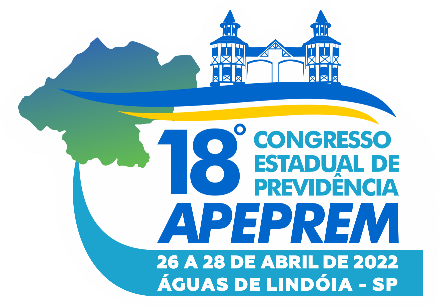 OBRIGADA!
EDLA C. SIQUEIRA
SAMANDA NASCIMENTO
SUELI SANTOS AMORIM
servicosocial@ipresb.barueri.sp.gov.br
ssocial@ipreddiadema.sp.gov.br
servicosocial@ipmo.com.br
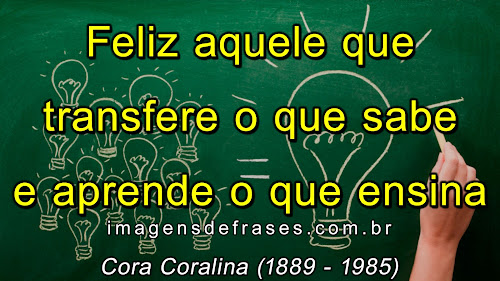